مسيح التوازن
الختوم والخلاص
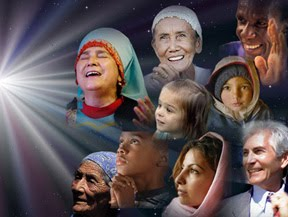 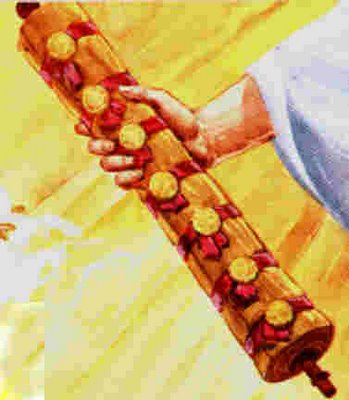 رؤيا 6: 1-8: 5
ريك جريفيث • كنيسة الطرق المتقاطعة الدولية • biblestudydownloads.com
Dr. Rick Griffith • Singapore Bible College • BibleStudyDownloads.org
Balance in Life
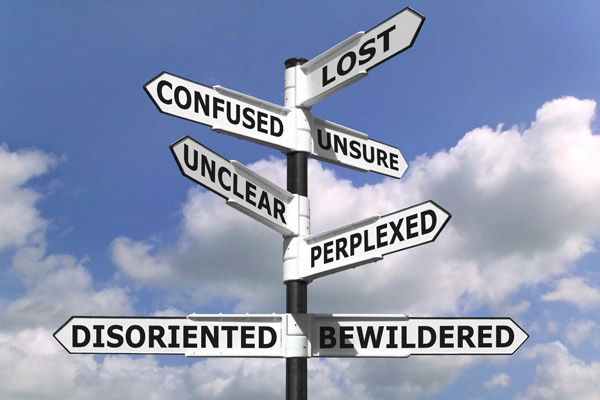 التوازن في الحياة
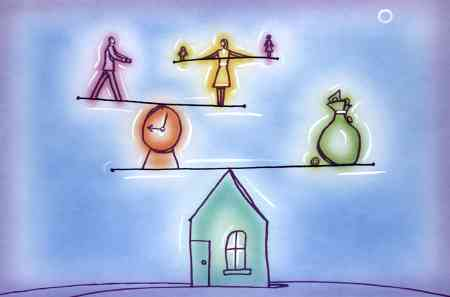 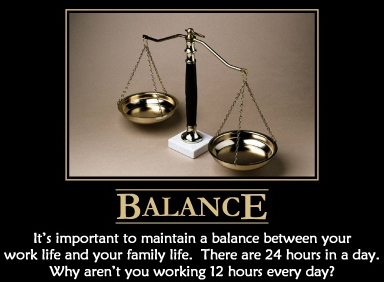 Balance in Life
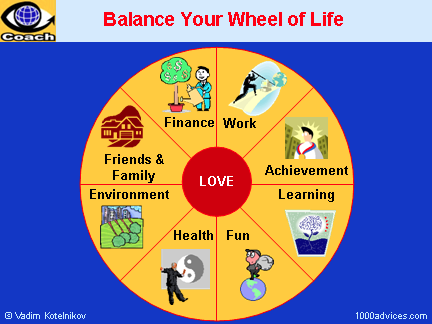 وازن عجلة حياتك
الأمور المالية
العمل
الأصدقاء والعائلة
الإنجاز
المحبة
البيئة
التعلم
المتعة
الصحة
هل أنت متوازن؟
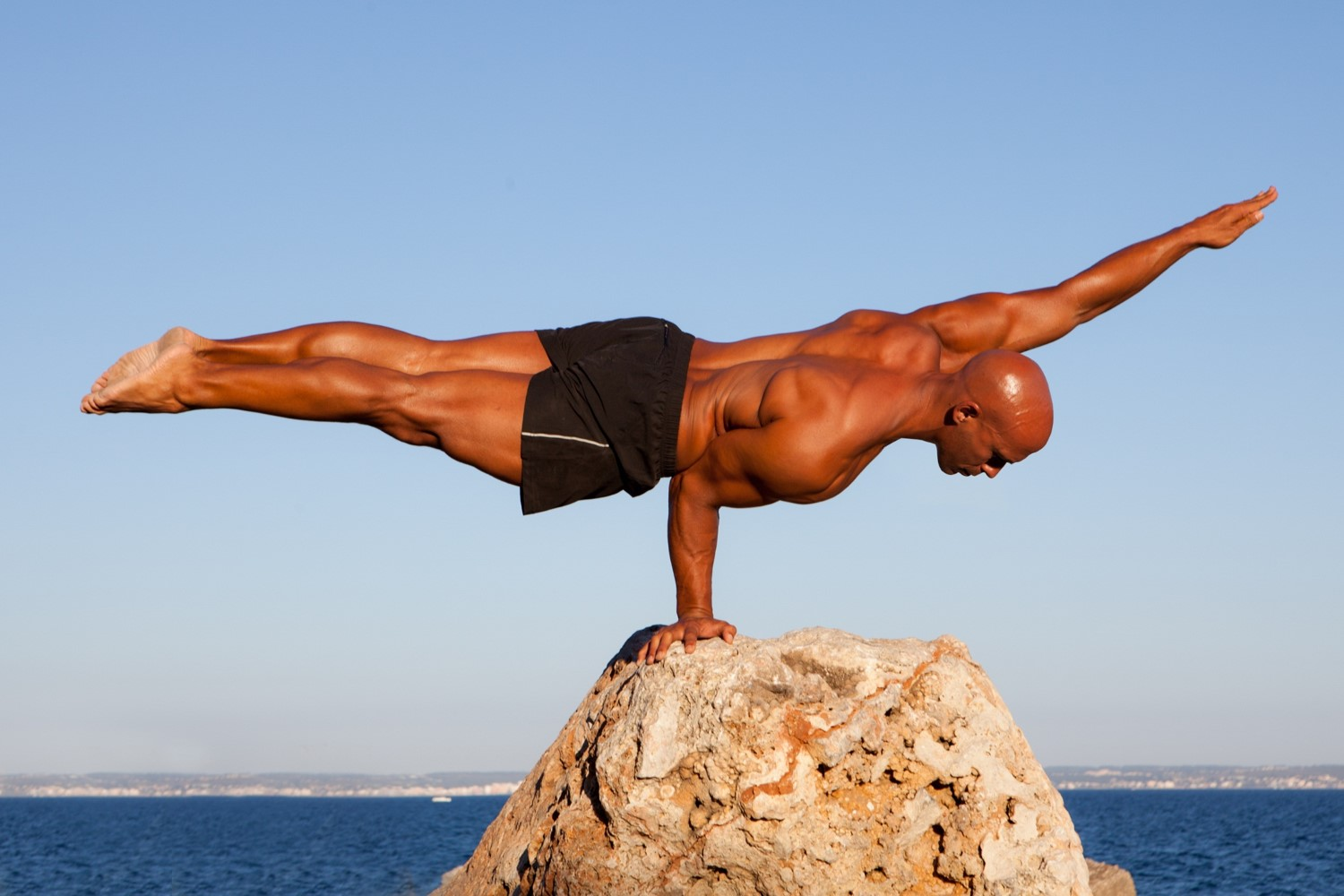 التوازن
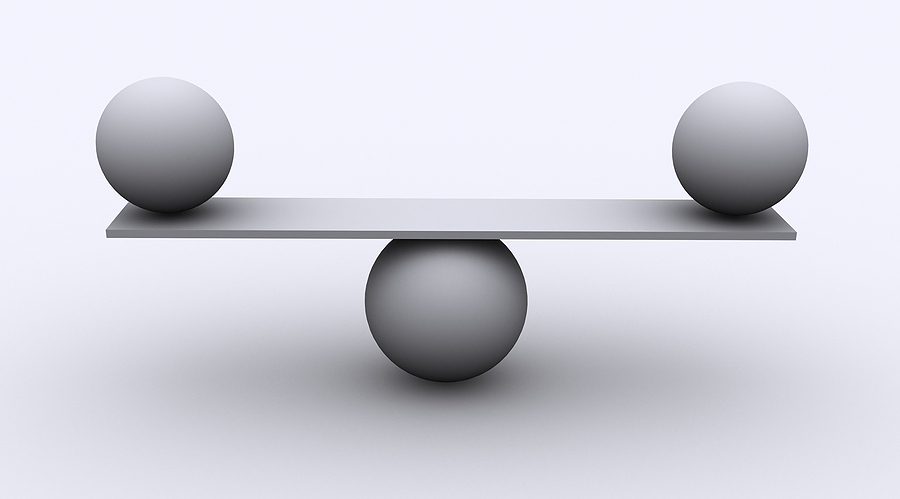 العدل
النعمة
هل يسوعمتوازن؟
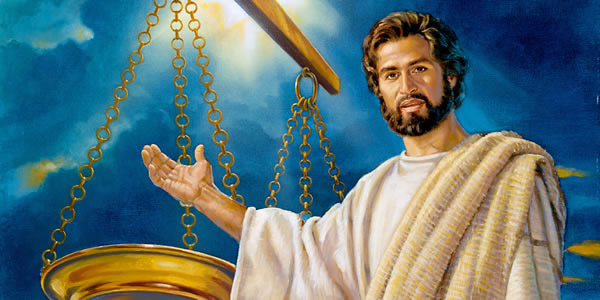 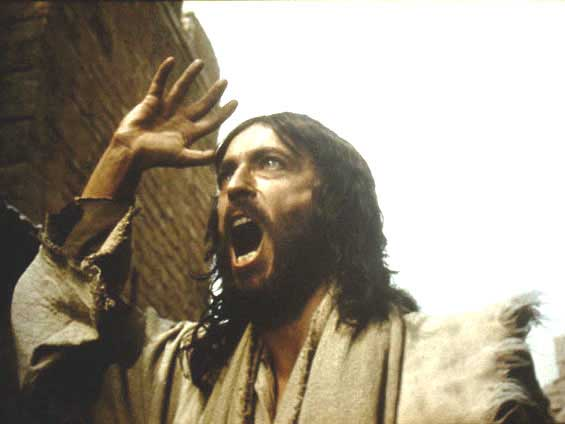 يسوع الغاضب
ما الذي يصور يسوع؟
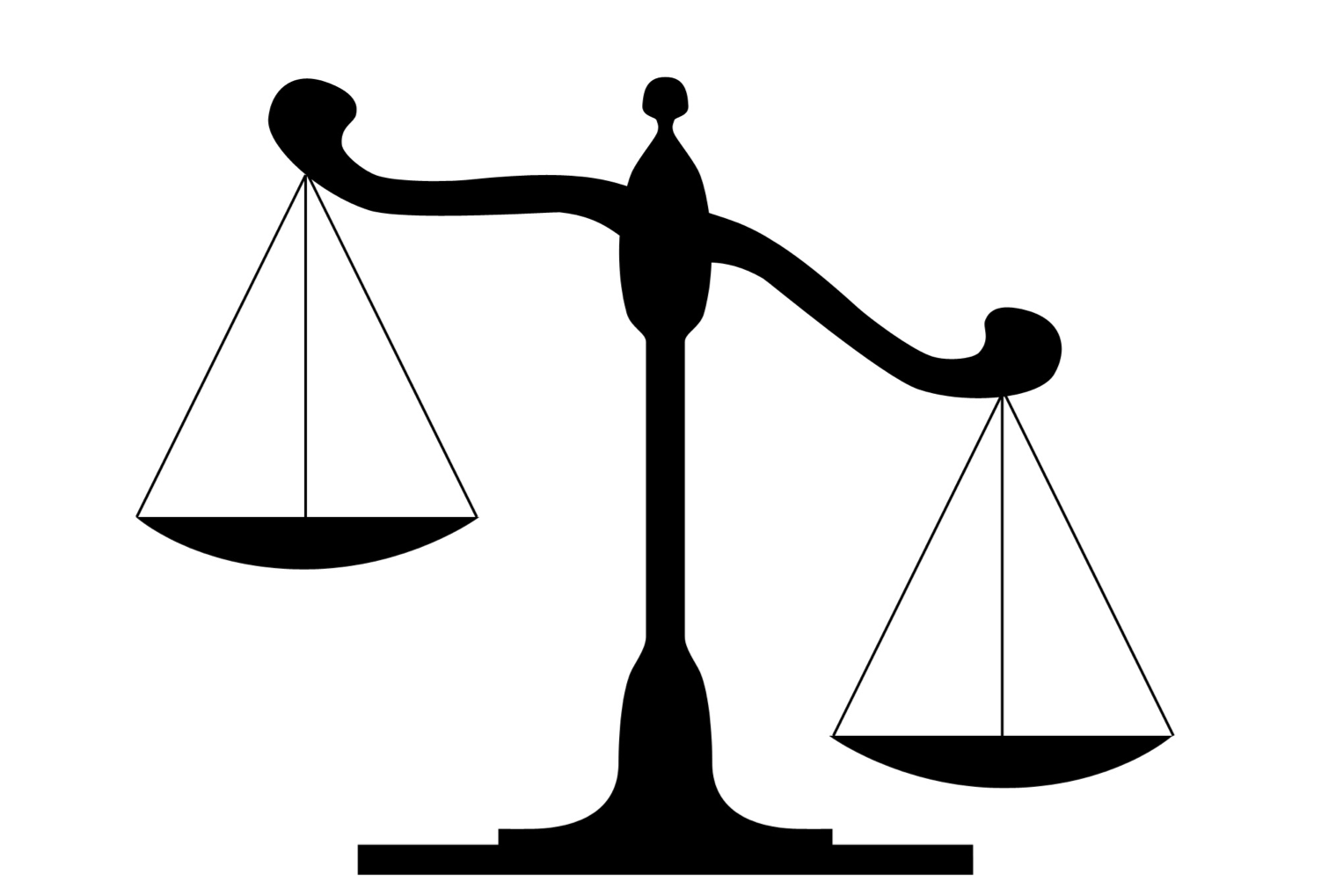 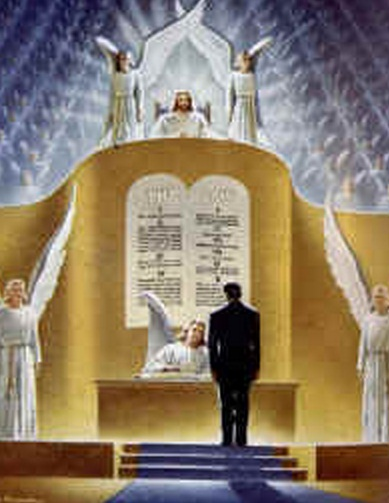 النعمة
العدل
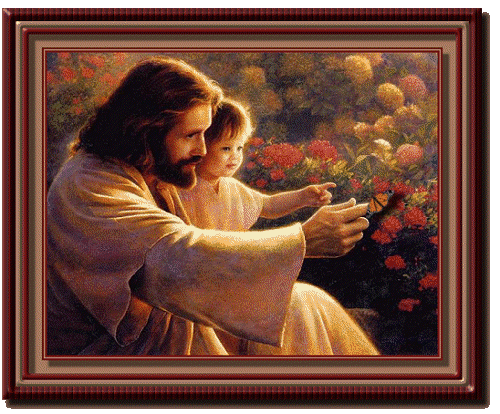 يسوع شمام الزهرة
ما الذي يصور يسوع؟
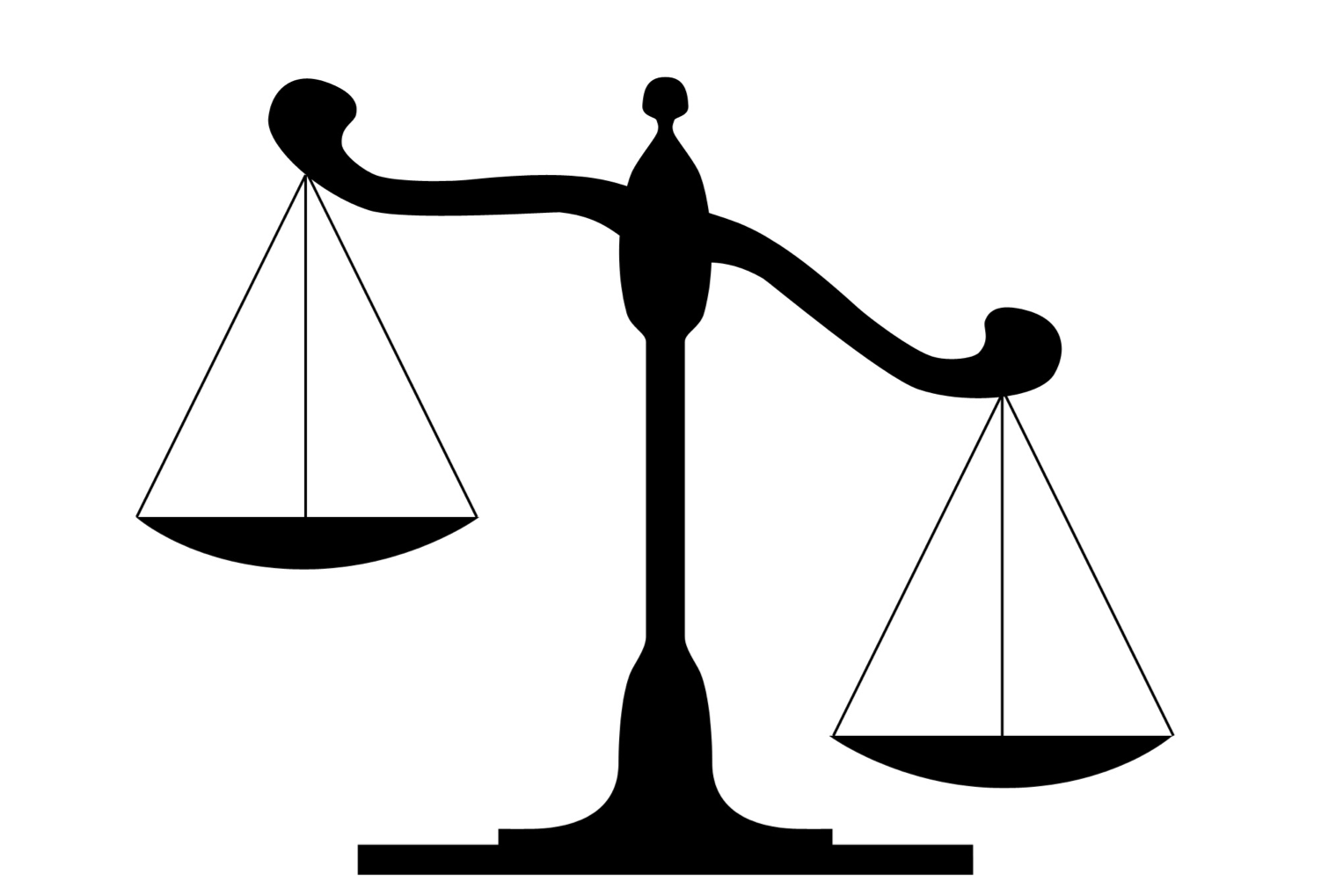 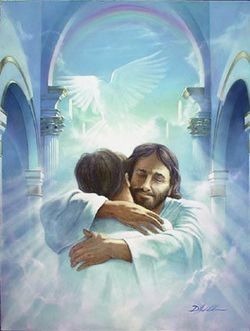 العدل
النعمة
318، 324م
رؤيا يوحنا
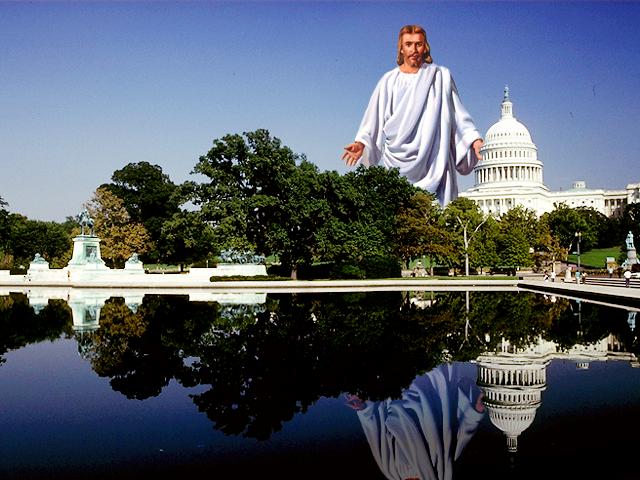 الحكم الحقيقي لا يتغير أبداً
367
3- يسود يسوع على مستقبلنا  (رؤيا 4 - 22)
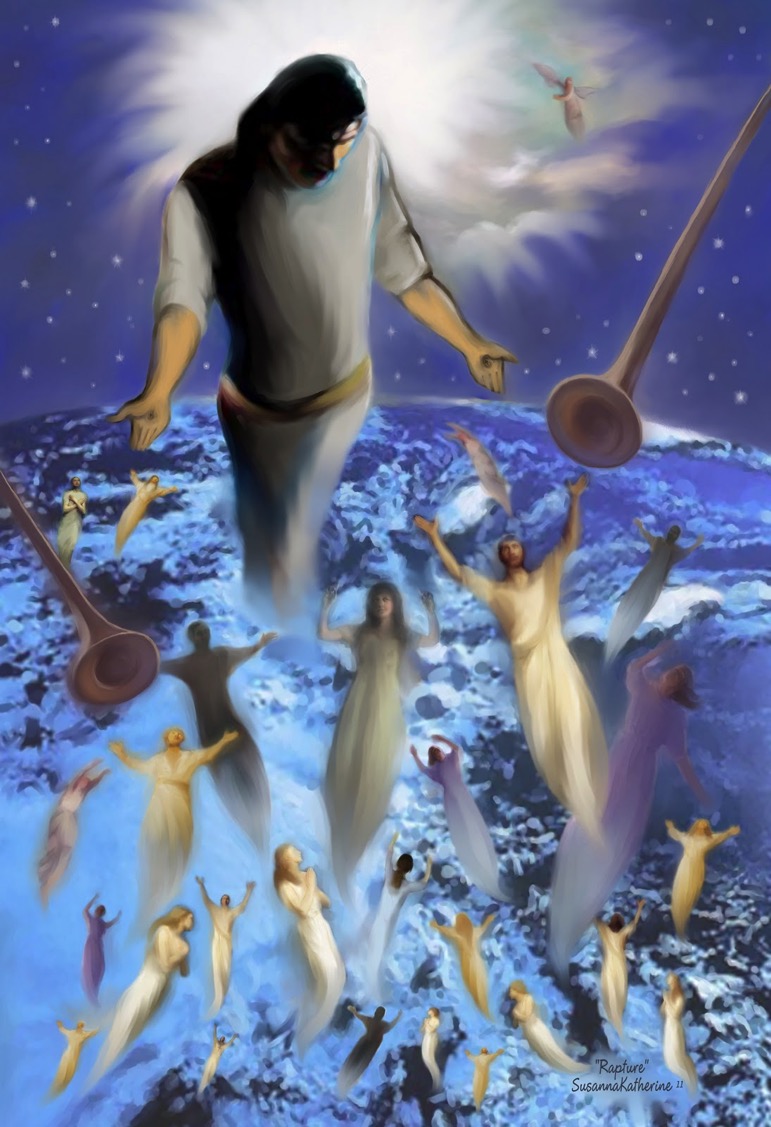 367
رؤيا ٤ : ١اصعد إلى هنا فأريك ما لا بد أن يصير بعد هذا
هل يصور هذا اختطاف 
الكنيسة ؟
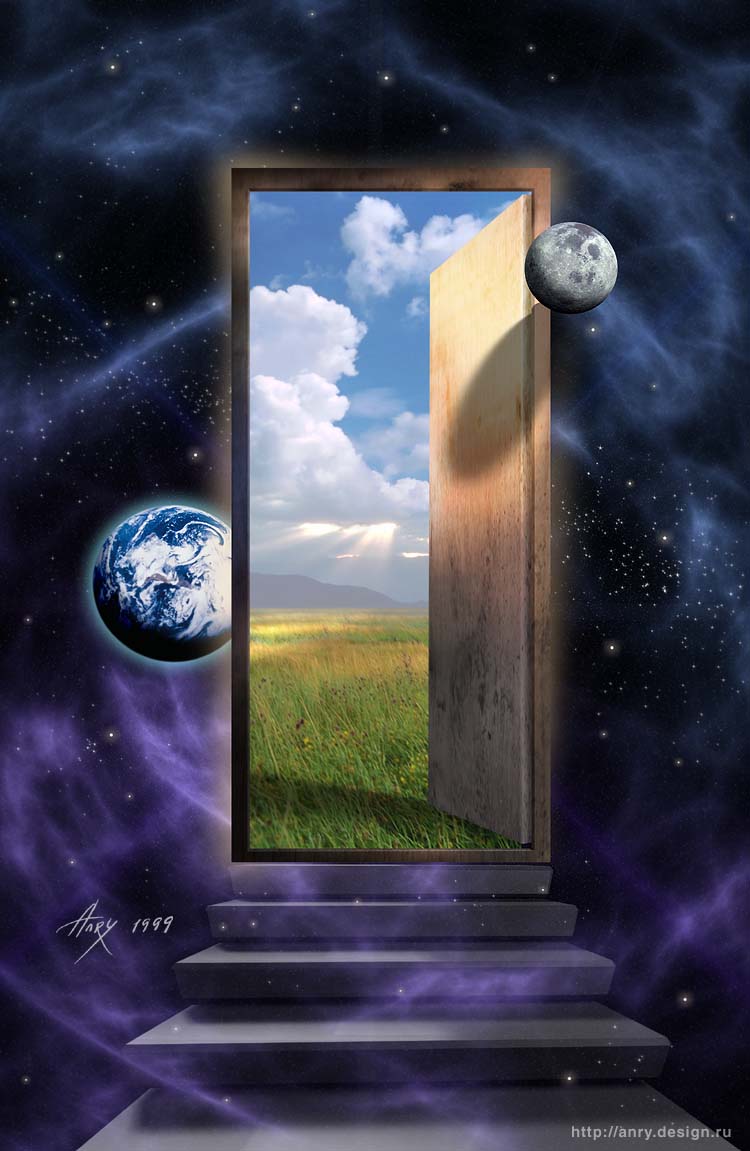 367
رؤيا ٤ : ١ اصعد إلى هنا فأريك ما لا بد أن يصير بعد هذا
هذا ليس الإختطاف فقد كان الله يصعد يوحنا إلى السماء في هذه المرحلة
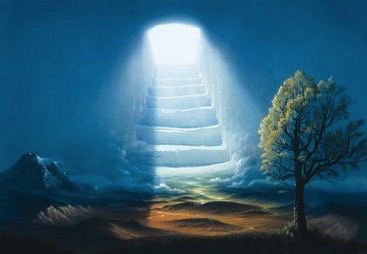 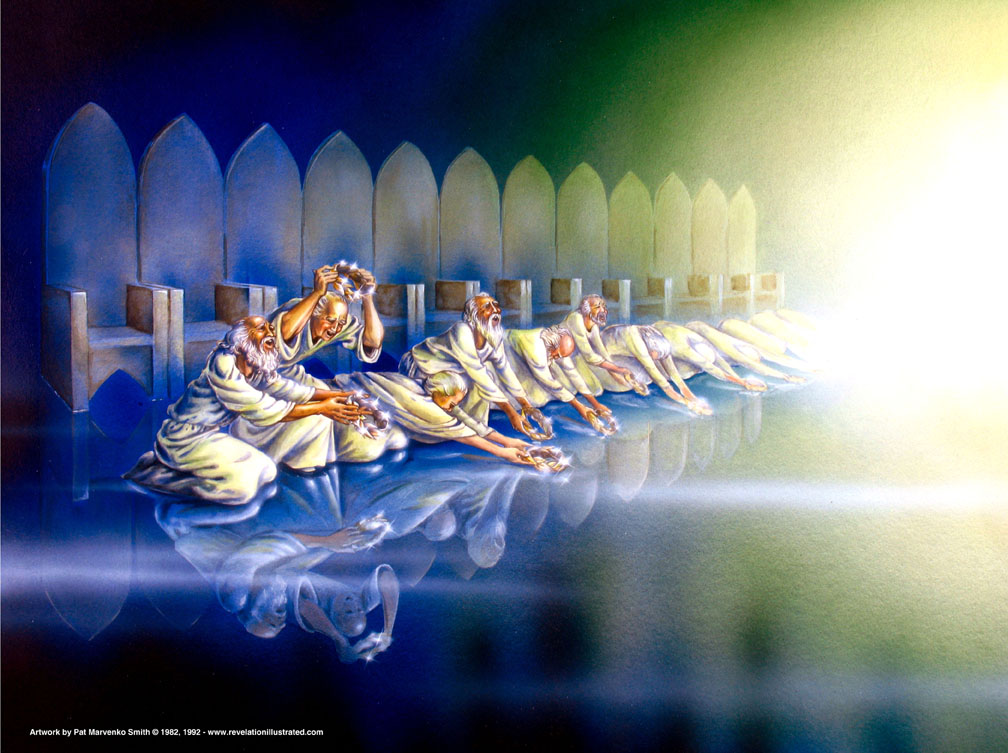 367
طرح الشيوخ أكاليلهم  (4: 10 )
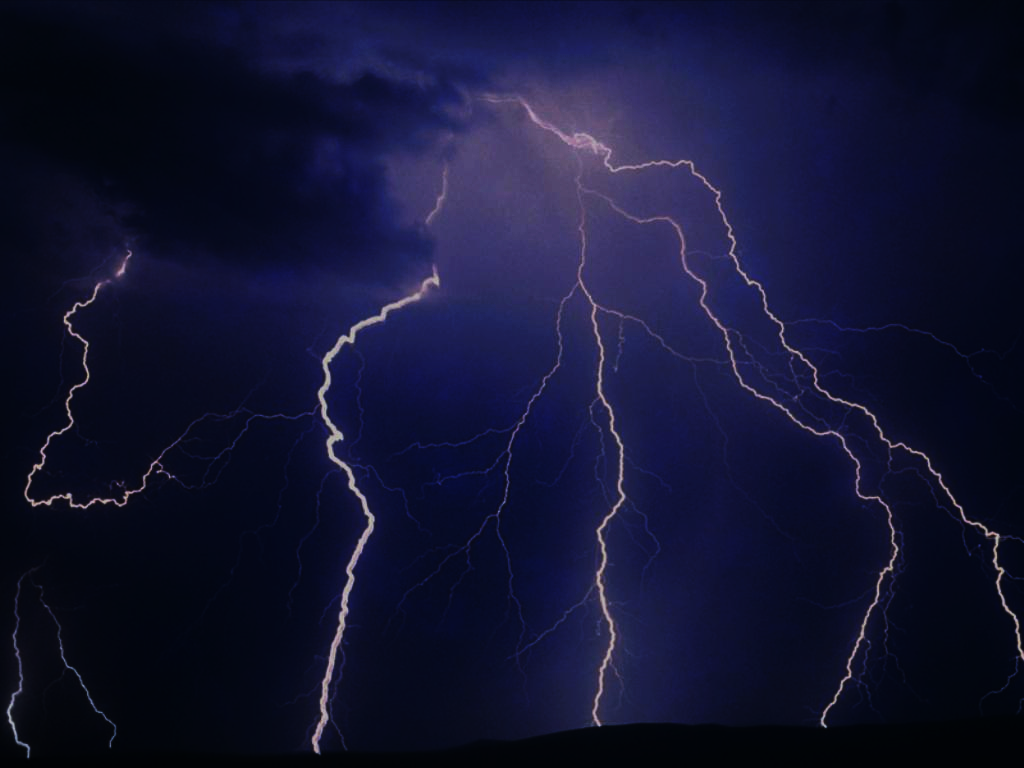 الفكرة الرئيسية في رؤيا 4
إن الله الخالق العجيب والسيد لكل شيء يستحق كل عبادة.
دينونات الختوم (رؤيا 5- 6)
369
السفر المختوم بسبعة ختوم...
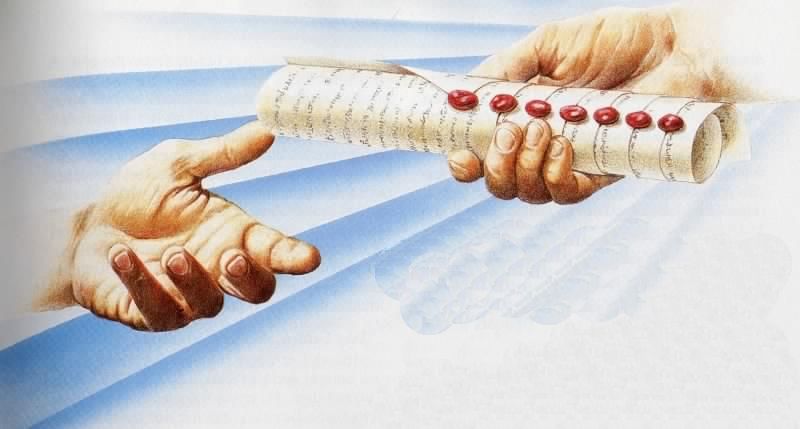 في يمين الآب (5: 1)
[Speaker Notes: يتم تقديم يسوع في رؤيا 5 باعتباره الشخص الوحيد المؤهل ليدين الأرض. لماذا؟ لأنه هو وحده الله – الإنسان الذي عاش حياة لا تستحق دينونة الله. لذلك هو وحده ليس تحت الدينونة، وبالتالي فهو القادر على إدانة الآخرين. وكالحمل الذي لا عيب فيه، نرى في رؤيا 6 أن يسوع قادر على فتح كل ختم من الختوم السبعة الموجودة في سِفر غضب الله. تشمل الأسفار الأخرى في رؤيا السفر الذي يأكله يوحنا (رؤيا 10) و "سفر الحياة" – حرفيًا درج – (20: 12). الكتب كما نعرفها المغلفة من جانب واحد لم يتم اختراعها إلا بعد قرون من كتابة العهد الجديد.
القائمة الكاملة لآيات الأسفار (في اليونانية ببليون biblion) كما في أدناه:
رؤيا 1: 11 "قَائِلًا: وَٱلَّذِي تَرَاهُ، ٱكْتُبْ فِي كِتَابٍ وَأَرْسِلْ إِلَى ٱلسَّبْعِ ٱلْكَنَائِسِ ٱلَّتِي فِي أَسِيَّا: إِلَى أَفَسُسَ، وَإِلَى سِمِيرْنَا، وَإِلَى بَرْغَامُسَ، وَإِلَى ثِيَاتِيرَا، وَإِلَى سَارْدِسَ، وَإِلَى فِيلَادَلْفِيَا، وَإِلَى لَاوُدِكِيَّةَ"
رؤيا 5: 1- 3 "١ وَرَأَيْتُ عَلَى يَمِينِ ٱلْجَالِسِ عَلَى ٱلْعَرْشِ سِفْرًا مَكْتُوبًا مِنْ دَاخِلٍ وَمِنْ وَرَاءٍ، مَخْتُومًا بِسَبْعَةِ خُتُومٍ. ٢ وَرَأَيْتُ مَلَاكًا قَوِيًّا يُنَادِي بِصَوْتٍ عَظِيمٍ: «مَنْ هُوَ مُسْتَحِقٌّ أَنْ يَفْتَحَ ٱلسِّفْرَ وَيَفُكَّ خُتُومَهُ؟». ٣ فَلَمْ يَسْتَطِعْ أَحَدٌ فِي ٱلسَّمَاءِ وَلَا عَلَى ٱلْأَرْضِ وَلَا تَحْتَ ٱلْأَرْضِ أَنْ يَفْتَحَ ٱلسِّفْرَ وَلَا أَنْ يَنْظُرَ إِلَيْهِ."
رؤيا 5: 4- 5 "٤ فَصِرْتُ أَنَا أَبْكِي كَثِيرًا، لِأَنَّهُ لَمْ يُوجَدْ أَحَدٌ مُسْتَحِقًّا أَنْ يَفْتَحَ ٱلسِّفْرَ وَيَقْرَأَهُ وَلَا أَنْ يَنْظُرَ إِلَيْهِ. ٥ فَقَالَ لِي وَاحِدٌ مِنَ ٱلشُّيُوخِ: «لَا تَبْكِ. هُوَذَا قَدْ غَلَبَ ٱلْأَسَدُ ٱلَّذِي مِنْ سِبْطِ يَهُوذَا، أَصْلُ دَاوُدَ، لِيَفْتَحَ ٱلسِّفْرَ وَيَفُكَّ خُتُومَهُ ٱلسَّبْعَةَ."
رؤيا 5: 8- 9 " ٨ وَلَمَّا أَخَذَ ٱلسِّفْرَ خَرَّتِ ٱلْأَرْبَعَةُ ٱلْحَيَوَانَاتُ وَٱلْأَرْبَعَةُ وَٱلْعِشْرُونَ شَيْخًا أَمَامَ ٱلْخَروفِ، وَلَهُمْ كُلِّ وَاحِدٍ قِيثَارَاتٌ وَجَامَاتٌ مِنْ ذَهَبٍ مَمْلُوَّةٌ بَخُورًا هِيَ صَلَوَاتُ ٱلْقِدِّيسِينَ. ٩ وَهُمْ يَتَرَنَّمُونَ تَرْنِيمَةً جَدِيدَةً قَائِلِينَ: «مُسْتَحِقٌّ أَنْتَ أَنْ تَأْخُذَ ٱلسِّفْرَ وَتَفْتَحَ خُتُومَهُ، لِأَنَّكَ ذُبِحْتَ وَٱشْتَرَيْتَنَا لِلهِ بِدَمِكَ مِنْ كُلِّ قَبِيلَةٍ وَلِسَانٍ وَشَعْبٍ وَأُمَّةٍ."
رؤيا 6: 14 "وَٱلسَّمَاءُ ٱنْفَلَقَتْ كَدَرْجٍ مُلْتَفٍّ، وَكُلُّ جَبَلٍ وَجَزِيرَةٍ تَزَحْزَحَا مِنْ مَوْضِعِهِمَا."
رؤيا 10: 8 " وَٱلصَّوْتُ ٱلَّذِي كُنْتُ قَدْ سَمِعْتُهُ مِنَ ٱلسَّمَاءِ كَلَّمَنِي أَيْضًا وَقَالَ: ٱذْهَبْ خُذِ ٱلسِّفْرَ ٱلصَّغِيرَ ٱلْمَفْتُوحَ فِي يَدِ ٱلْمَلَاكِ ٱلْوَاقِفِ عَلَى ٱلْبَحْرِ وَعَلَى ٱلْأَرْضِ."
رؤيا 13: 8 "فَسَيَسْجُدُ لَهُ جَمِيعُ ٱلسَّاكِنِينَ عَلَى ٱلْأَرْضِ، ٱلَّذِينَ لَيْسَتْ أَسْمَاؤُهُمْ مَكْتُوبَةً مُنْذُ تَأْسِيسِ ٱلْعَالَمِ فِي سِفْرِ حَيَاةِ ٱلْخَرُوفِ ٱلَّذِي ذُبِحَ."
رؤيا 17: 8 "ٱلْوَحْشُ ٱلَّذِي رَأَيْتَ، كَانَ وَلَيْسَ ٱلْآنَ، وَهُوَ عَتِيدٌ أَنْ يَصْعَدَ مِنَ ٱلْهَاوِيَةِ وَيَمْضِيَ إِلَى ٱلْهَلَاكِ. وَسَيَتَعَجَّبُ ٱلسَّاكِنُونَ عَلَى ٱلْأَرْضِ، ٱلَّذِينَ لَيْسَتْ أَسْمَاؤُهُمْ مَكْتُوبَةً فِي سِفْرِ ٱلْحَيَاةِ مُنْذُ تَأْسِيسِ ٱلْعَالَمِ، حِينَمَا يَرَوْنَ ٱلْوَحْشَ أَنَّهُ كَانَ وَلَيْسَ ٱلْآنَ، مَعَ أَنَّهُ كَائِنٌ."
رؤيا 20: 12 "وَرَأَيْتُ ٱلْأَمْوَاتَ صِغَارًا وَكِبَارًا وَاقِفِينَ أَمَامَ ٱللهِ، وَٱنْفَتَحَتْ أَسْفَارٌ، وَٱنْفَتَحَ سِفْرٌ آخَرُ هُوَ سِفْرُ ٱلْحَيَاةِ، وَدِينَ ٱلْأَمْوَاتُ مِمَّا هُوَ مَكْتُوبٌ فِي ٱلْأَسْفَارِ بِحَسَبِ أَعْمَالِهِمْ."
رؤيا 21: 27 "وَلَنْ يَدْخُلَهَا شَيْءٌ دَنِسٌ وَلَا مَا يَصْنَعُ رَجِسًا وَكَذِبًا، إِلَّا ٱلْمَكْتُوبِينَ فِي سِفْرِ حَيَاةِ ٱلْخَرُوفِ."
رؤيا 22: 7 "هَا أَنَا آتِي سَرِيعًا. طُوبَى لِمَنْ يَحْفَظُ أَقْوَالَ نُبُوَّةِ هَذَا ٱلْكِتَابِ."
رؤيا 22: 9 "فَقَالَ لِيَ: «ٱنْظُرْ لَا تَفْعَلْ! لِأَنِّي عَبْدٌ مَعَكَ وَمَعَ إِخْوَتِكَ ٱلْأَنْبِيَاءِ، وَٱلَّذِينَ يَحْفَظُونَ أَقْوَالَ هَذَا ٱلْكِتَابِ. ٱسْجُدْ لِلهِ."
رؤيا 22: 10 "وَقَالَ لِي: «لَا تَخْتِمْ عَلَى أَقْوَالِ نُبُوَّةِ هَذَا ٱلْكِتَابِ، لِأَنَّ ٱلْوَقْتَ قَرِيبٌ."
رؤيا 22: 18- 19 "لِأَنِّي أَشْهَدُ لِكُلِّ مَنْ يَسْمَعُ أَقْوَالَ نُبُوَّةِ هَذَا ٱلْكِتَابِ: إِنْ كَانَ أَحَدٌ يَزِيدُ عَلَى هَذَا، يَزِيدُ ٱللهُ عَلَيْهِ ٱلضَّرَبَاتِ ٱلْمَكْتُوبَةَ فِي هَذَا ٱلْكِتَابِ. ١٩ وَإِنْ كَانَ أَحَدٌ يَحْذِفُ مِنْ أَقْوَالِ كِتَابِ هَذِهِ ٱلنُّبُوَّةِ، يَحْذِفُ ٱللهُ نَصِيبَهُ مِنْ سِفْرِ ٱلْحَيَاةِ، وَمِنَ ٱلْمَدِينَةِ ٱلْمُقَدَّسَةِ، وَمِنَ ٱلْمَكْتُوبِ فِي هَذَا ٱلْكِتَابِ."]
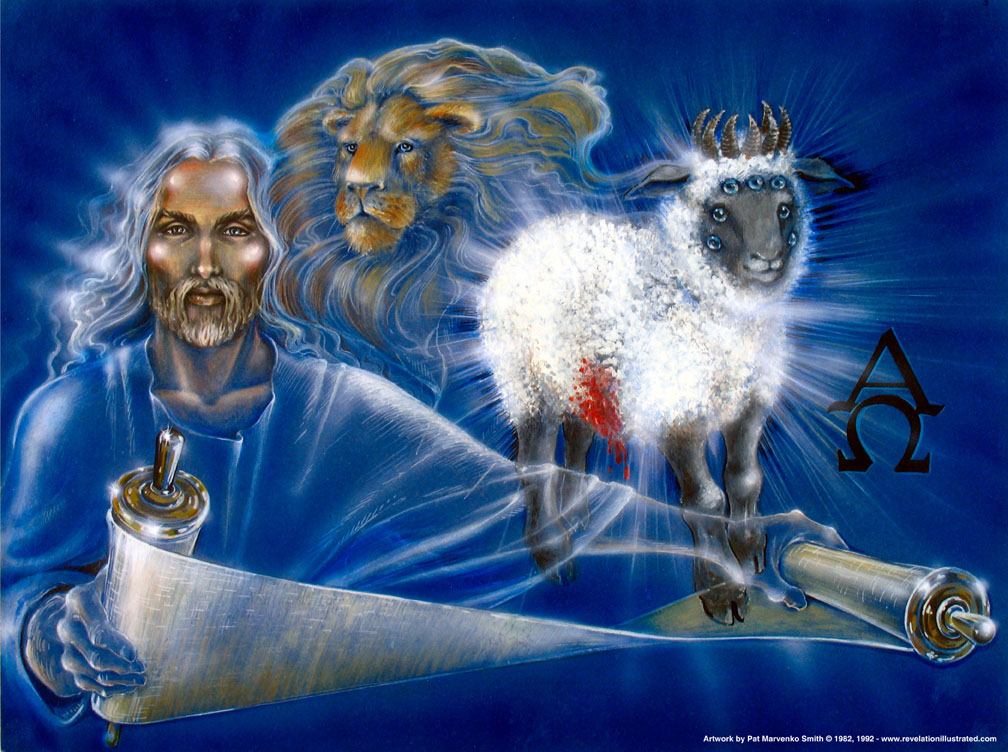 على كل حال فإن سفر الرؤيا يشير إلى يسوع على أنه حمل 28 مرة
369
رؤيا ٥ : ٦ ورأيت فإذا في وسط العرش والحيوانات الأربعة وفي وسط الشيوخ خروف قائم كأنه مذبوح، له سبعة قرون وسبع أعين، هي سبعة أرواح الله المرسلة إلى كل الأرض.
Used with permission
[Speaker Notes: The Greek word arnion is used 29 times in رؤيا, but 13:11 uses it of the False Prophet, who is described in the figure of a ram (adult male sheep) with two horns.  However, he is still called a "lamb" probably to draw the contrast with the true Lamb, Jesus Christ.]
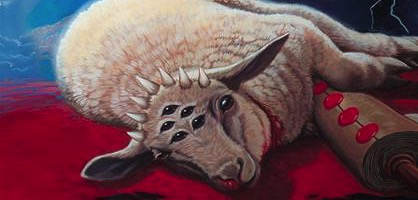 369
رؤيا ٥ : ٦ورأيت فإذا في وسط العرش والحيوانات الأربعة وفي وسط الشيوخ خروف قائم كأنه مذبوح، له سبعة قرون وسبع أعين، هي سبعة أرواح الله المرسلة إلى كل الأرض.
[Speaker Notes: "The description of the Lamb (Rev. 5:6), if produced literally by an artist, would provide a grotesque picture; but when understood symbolically, conveys spiritual truth. Since seven is the number of perfection, we have here perfect power (seven horns), perfect wisdom (seven eyes), and perfect presence (seven Spirits in all the earth). The theologians would call these qualities omnipotence, omniscience, and omnipresence; and all three are attributes of God. The Lamb is God the Son, Christ Jesus!" (Wiersbe).]
369
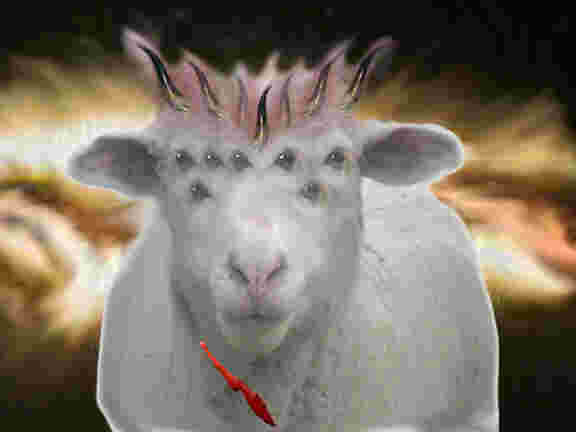 رؤيا ٥ : ٦ ورأيت فإذا في وسط العرش والحيوانات الأربعة وفي وسط الشيوخ خروف قائم كأنه مذبوح، له سبعة قرون وسبع أعين، هي سبعة أرواح الله المرسلة إلى كل الأرض.
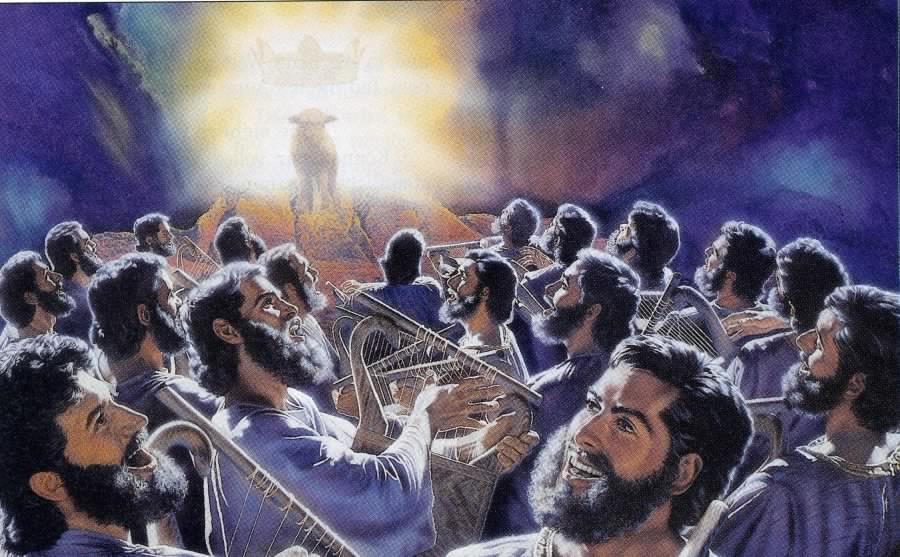 369
رؤيا ٥ : ٩مستحق أنت أن تأخذ السفر وتفتح ختومه
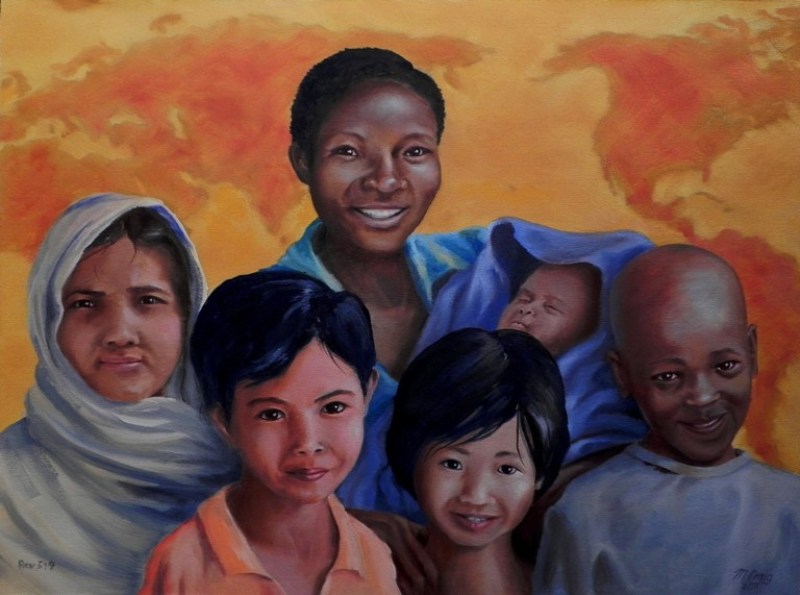 369
كل قبيلة ولسان وشعب وأمة
رؤيا ٥ : ٩
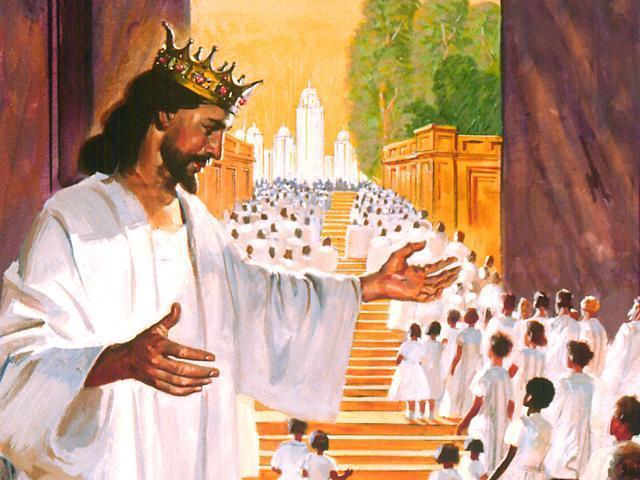 369
رؤيا ٥ : ١٠وجعلتنا لإلهنا ملوكاً وكهنة فسنملك على الأرض
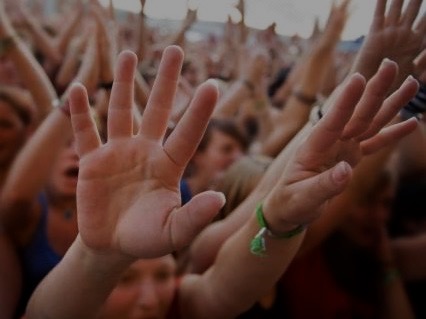 369
لماذا نعبد يسوع؟بسبب ...
من هو (5: 5-7)
أين هو (5: 6)
ماذا فعل (5: 8-10)
ماذا يمتلك (5: 11-14)
وارين ويرزبي، تفسير الكتاب المقدس
[Speaker Notes: Where is Jesus now?
"To begin with, Jesus is in heaven. He is not in the manger, in Jerusalem, on the cross, or in the tomb. He is ascended and exalted in heaven. What an encouragement this is to suffering Christians, to know that their Savior has defeated every enemy and is now controlling events from glory! He too suffered, but God turned His suffering into glory. 
But where is Christ in heaven? He is in the midst. The Lamb is the center of all that transpires in heaven. All creation centers in Him (the four living creatures), as do all of God's people (the elders). The angels around the throne encircle the Savior and praise Him. 
He is also at the throne. Some sentimental Christian poetry and hymnody dethrones our Savior and emphasizes only His earthly life. These poems and songs glamorize "the gentle Carpenter" or "the humble Teacher," but they fail to exalt the risen Lord! We do not worship a Babe in a manger or a corpse on a cross. We worship the living, reigning Lamb of God who is in the midst of all in heaven" (Wiersbe).]
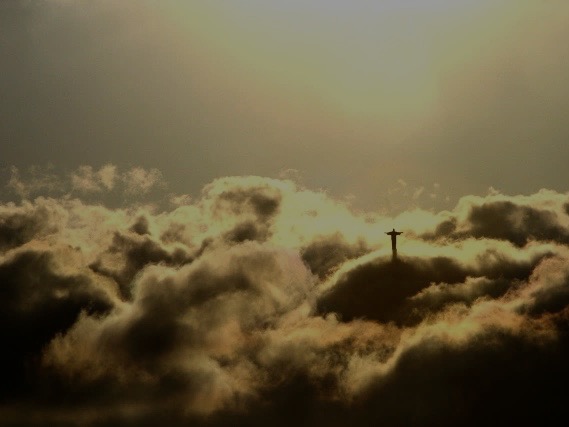 الفكرة الرئيسية في رؤيا 5
يستحق يسوع أن يكشف المستقبل 
وأن يُعبد لأنه المسيا الإلهي 
الذي افتدانا من عقوبة الخطية
 جاعلاً منّا مملكة كهنة.
369
الترانيم في رؤيا 4-5
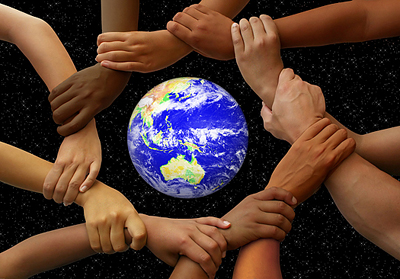 4: 8، 11
الرب الإله القديرتسبيحه كخالق
5: 9-10، 12
الحملتسبيحه كفادي
5: 13
الله والحمل
حمد وكرامة ومجد وقوة
[Speaker Notes: "Creation is for God's praise and pleasure, and man has no right to usurp that which rightfully belongs to God. Man plunged creation into sin, so that God's good creation (Gen. 1:31) is today a groaning creation (Rom. 8:22); but because of Christ's work on the cross, it will one day be delivered and become a glorious creation (Rom. 8:18–24)" (Wiersbe).]
يسوع متوازن
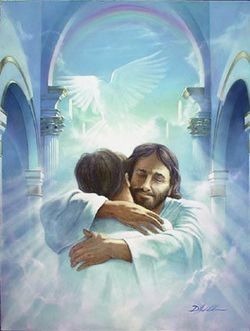 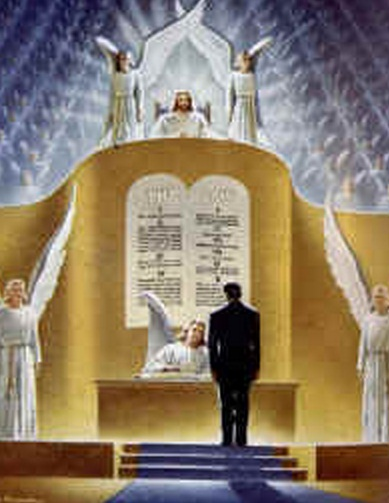 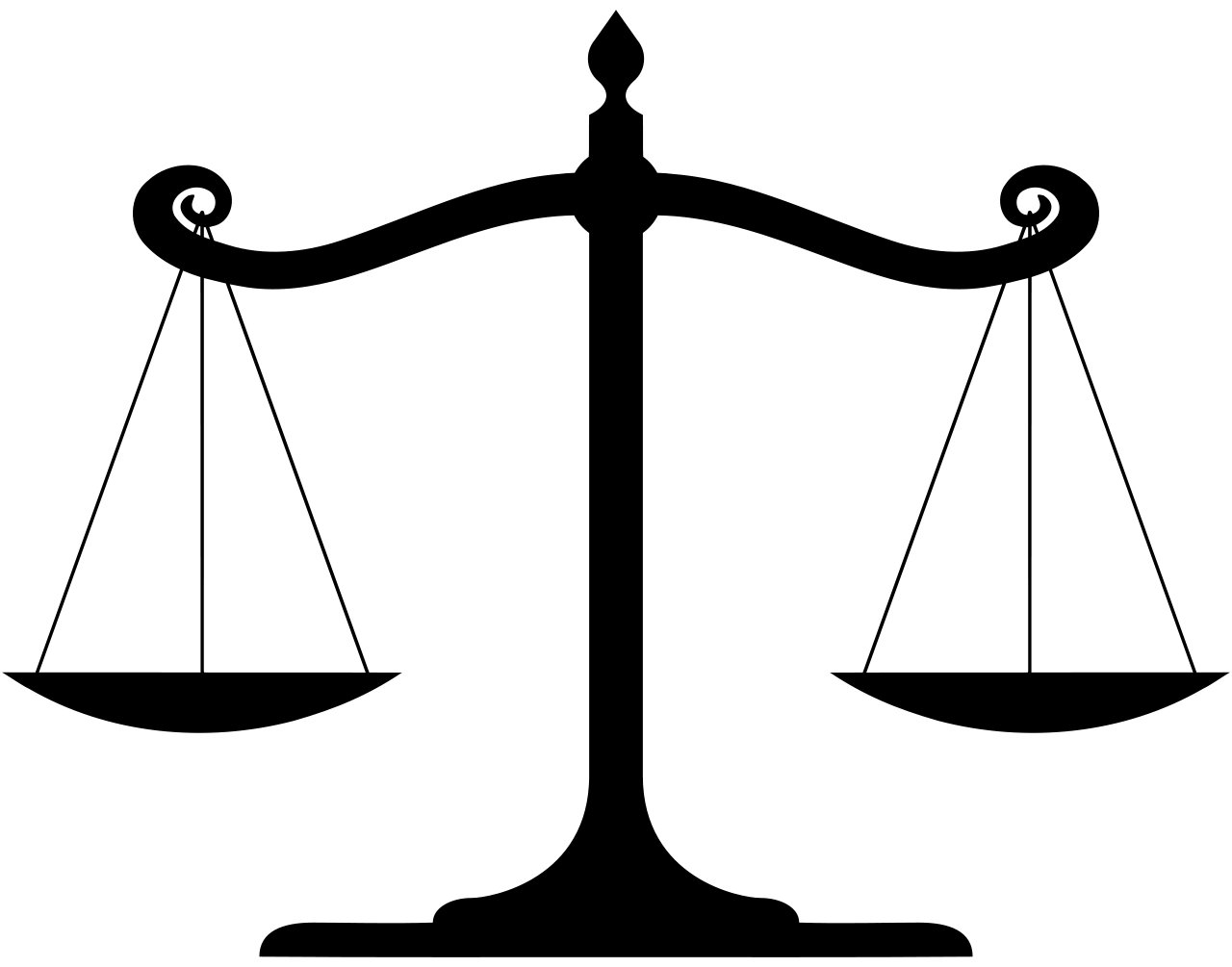 العدل
النعمة
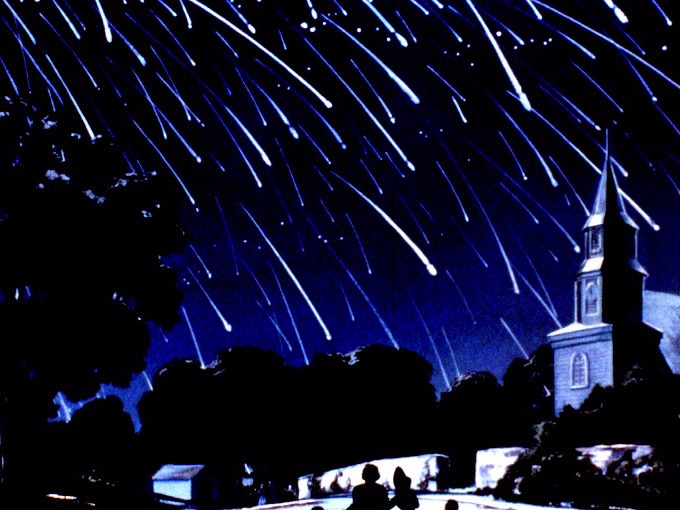 374
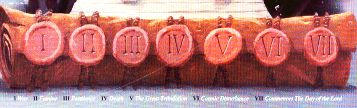 الختوم)رؤيا ٦ (
[Speaker Notes: "As Christ removed the seals, various dramatic events took place. The seventh seal introduced the seven trumpet judgments (Rev. 8:1–2). Then, when the seventh trumpet had blown, the great day of God's wrath was announced, ushering in the "vial [bowl] judgments" that brought to a climax the wrath of God (Rev. 11:15ff; 15:1). It is possible that the trumpet judgments were written on one side of the scroll and the bowl judgments on the other" (Wiersbe).]
أربعة خيول ( 6: 1- 8)
374
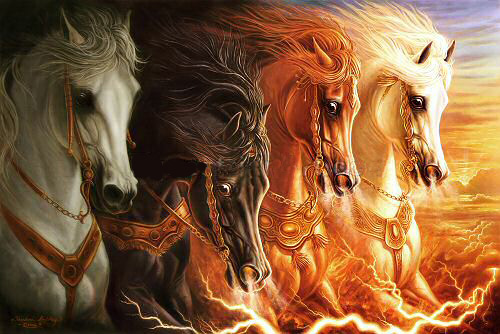 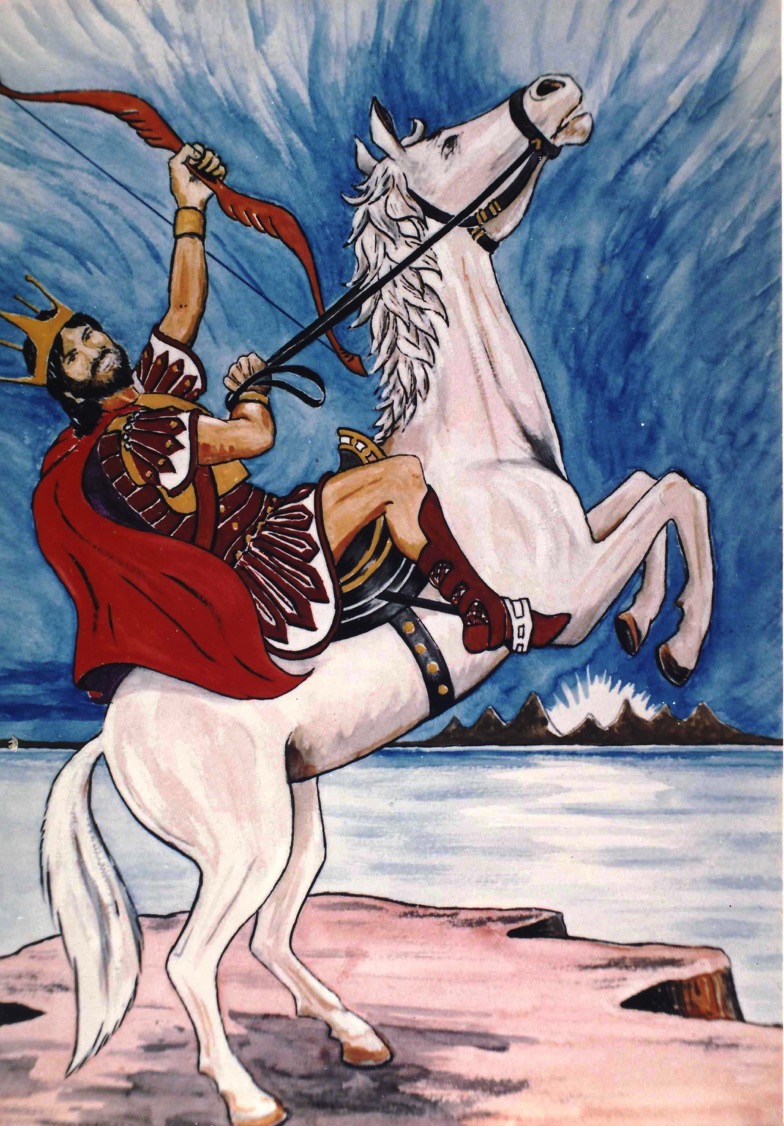 الختم الأول
79 أ
1 ونظرت لما فتح الخروف واحداً من الختوم السبعة، وسمعت واحداً من الأربعة الحيوانات قائلاً كصوت رعد: هلم وانظر 2 فنظرت وإذا فرس أبيض، والجالس عليه معه قوس، وقد أعطي إكليلاً، وخرج غالباً ولكي يغلب.
Artwork by Sunny Chandra
79 أ
الختم رقم 1: يصور راكب الفرس الأبيض ضد المسيح
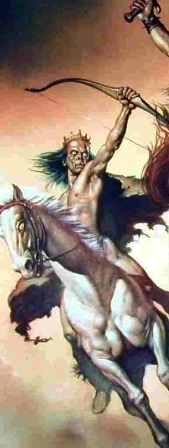 كيف لنا أن نعرف هذا؟
1.  مختلف عن الحَمَل

2.  يشير الأبيض أيضاً إلى الشّر

3.  اختلافات كثيرة مع المسيح 19: 11- 16
[Speaker Notes: إن كلمة إكليل في رؤيا 6: 2 هي (استفانونس)، التي تعني "إكليل المنتصر." والإكليل الذي يرتديه يسوع المسيح هو (diadema) أي "التاج الملكي" (رؤيا 19: 12). لا يمكن لضد المسيح أن يرتدي هذا الإكليل أبدًا، لأنه يخص ابن الله فقط." (ويرزبي).]
فرسان مختلفون
79 أ
6: 1- 2
19: 11- 16
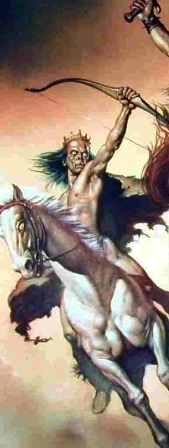 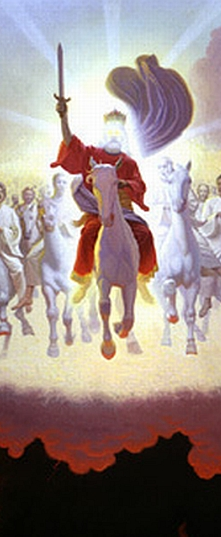 المقاصد
المعدات
الأسماء
أتباع راكبو الأفراس
الوقت
السياق
التاج
دانيال ك. ك. وونغ، الفارس الأول في رؤيا 6 
مكتبة ساكرا 153 (أبريل-يونيو 1996): 212-26
[Speaker Notes: إن كلمة إكليل في رؤيا 6: 2 هي (استفانونس)، التي تعني "إكليل المنتصر." والإكليل الذي يرتديه يسوع المسيح هو (diadema) أي "التاج الملكي" (رؤيا 19: 12). لا يمكن لضد المسيح أن يرتدي هذا الإكليل أبدًا، لأنه يخص ابن الله فقط." (ويرزبي).]
فرسان مختلفون
79 أ
6: 1- 2
19: 11- 16
إن كلمة إكليل في رؤيا 6: 2 هي (استفانونس) التي تعني
 إكليل المنتصر، والإكليل الذي يرتديه يسوع المسيح هو (diadema)
أي التاج الملكي (رؤيا 19: 12). لا يمكن لضد المسيح
أن يرتدي هذا الإكليل أبداً، 
لأنه يخص ابن الله فقط.
(ويرزبي).
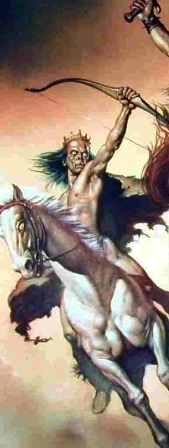 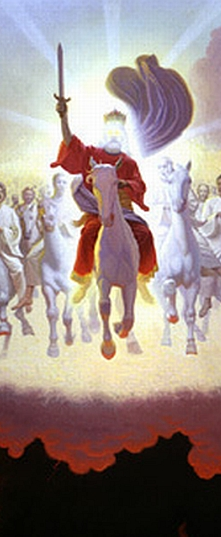 [Speaker Notes: إن كلمة إكليل في رؤيا 6: 2 هي (استفانونس)، التي تعني "إكليل المنتصر." والإكليل الذي يرتديه يسوع المسيح هو (diadema) أي "التاج الملكي" (رؤيا 19: 12). لا يمكن لضد المسيح أن يرتدي هذا الإكليل أبدًا، لأنه يخص ابن الله فقط." (ويرزبي).]
336
333
التسلسل الزمني للأسبوع السبعين
مقتبس من ج. دوايت بنتيكوست، كلية دالاس اللاهوتية، 1988
اكتمال         رجوع       المسيح
علامة ابن الإنسان متى 24: 30
منتصف الأسبوع
1290 يوم
5ر3 سنوات
دا 12: 11
30    يوم
30    يوم
45 يوم
دا 12: 12
استعلان  الوحش        رؤ 17: 13
قطع          العهد           دا 9: 27أ
كسر         العهد            دا 9: 27ب
5ر3 سنوات
5ر3 سنوات
1260 يوم
المجيء الثاني
رؤ 11: 3، 12: 6
الضيقة العظيمة
الضيقة
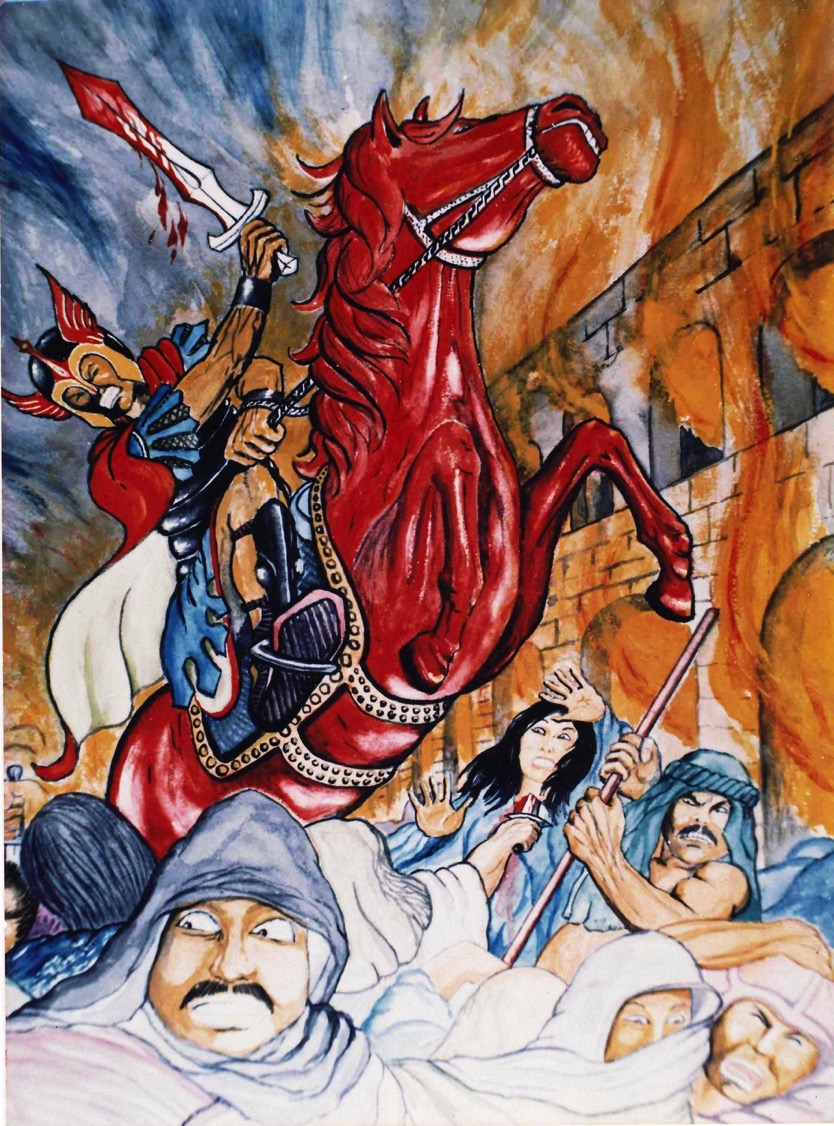 95
الختم الثاني
3 ولما فتح الختم الثاني، سمعت الحيوان الثاني قائلاً: هلم وانظر
4 فخرج فرس آخر أحمر، وللجالس عليه أعطي أن ينزع السلام من الأرض، وأن يقتل بعضهم بعضاً، وأعطي سيفاً عظيماً.
عمل فني من قبل صني شاندرا
الختم الثالث
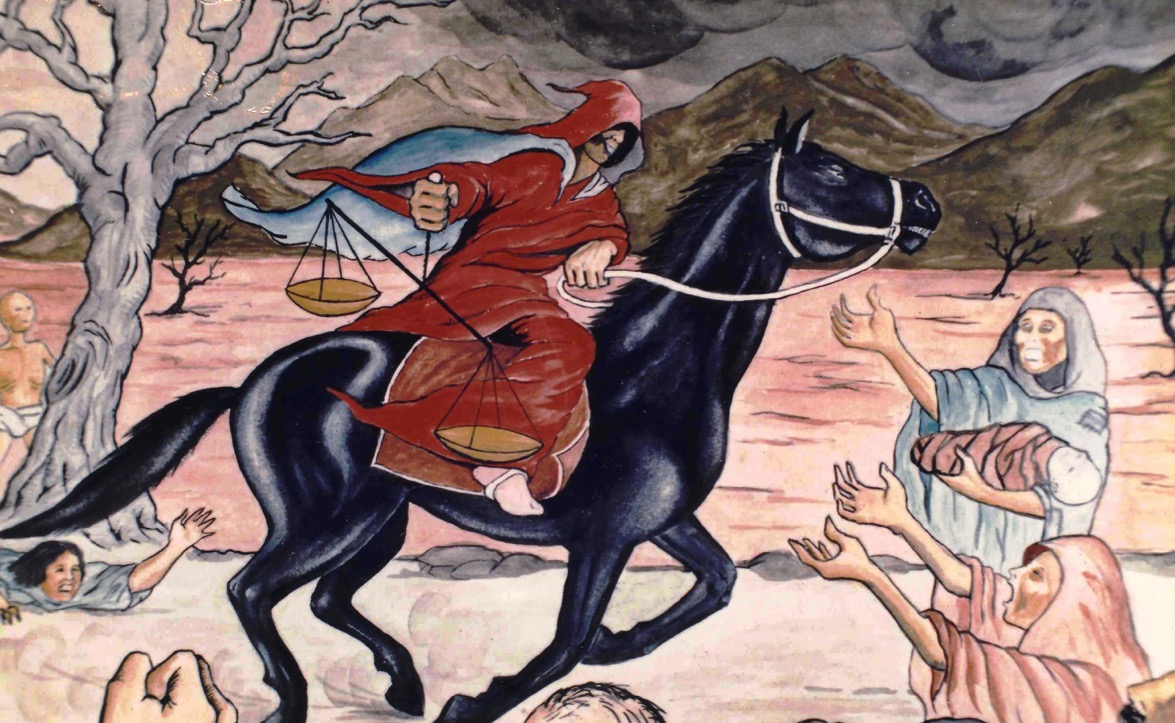 95
5 ولما فتح الختم الثالث، سمعت الحيوان الثالث قائلاً: هلم وانظر فنظرت وإذا فرس أسود، والجالس عليه معه ميزان في يده.
6 وسمعت صوتاً في وسط الأربعة الحيوانات قائلاً: ثمنية قمح بدينار وثلاث ثماني شعير بدينار، وأما الزيت والخمر فلا تضرهما.
Artwork by Sunny Chandra
95
7 ولما فتح الختم الرابع، سمعت صوت الحيوان الرابع قائلاً: هلم وانظر 8 فنظرت وإذا فرس أخضر، والجالس عليه اسمه الموت، والهاوية تتبعه، وأعطيا سلطاناً على ربع الأرض أن يقتلا بالسيف والجوع والموت وبوحوش الأرض.
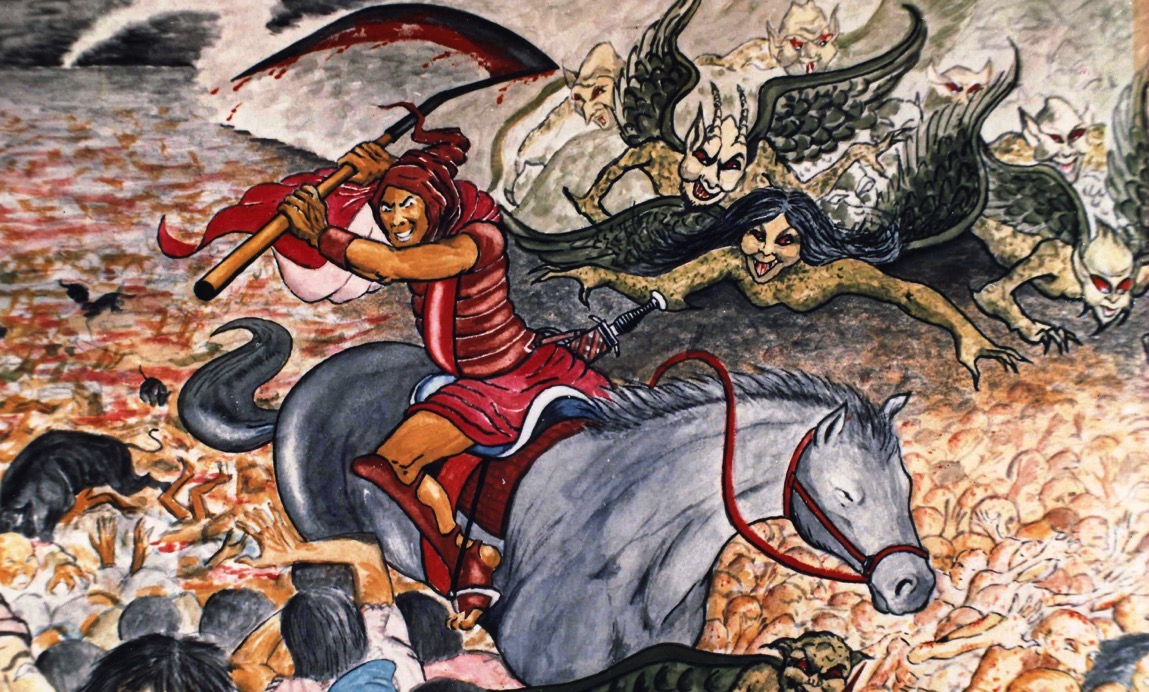 الختم الرابع
Artwork by Sunny Chandra
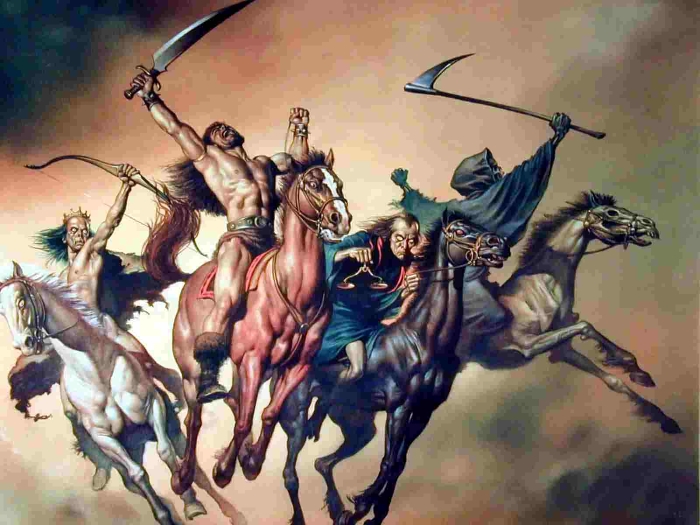 أربعة خيول ( 6: 1- 8)
الغالب
الحرب
المجاعة
الموت
374
محتويات الدينونة
٣٣٧
المضلون (24: 5)
الحروب (24: 6-7أ)
الزلازل والفوضى العالمية
(24: 7ت، 10-13)
المجاعات (24: 7ب)
الشهداء (24: 9)
الموت (24: 9)
ختم متى 24: 5-9 يوازي:
أحصنة
ويلات
مقتبس من روبرت كروماكيi، العهد الجديد مسح . واين هاوس، التسلسل لزمني والخلفيَّة الرسوم البيانيَّة للعهد الجديد، ١٩
[Speaker Notes: Correlation Between Trumpets & Bowls (Wiersbe):
1 The Judgment
2 The earth
3 The sea
4 The rivers
5 The heavens
6 Mankind—torment
7 An army
Angry nations

Correlation between the Olivet Discourse (Matt 24) and Seals (Rev 6) is also striking.
_____________
Common-476
NS-01-Matt15-28-slide 153
NS-27-Rev1-2-slide 177
NS-27-Rev4-6-slide 133
NS-27-Rev7-12-slide 33
NS-27-Rev13-19-slide 85]
أربعة خيول ( 6: 1- 8)
376
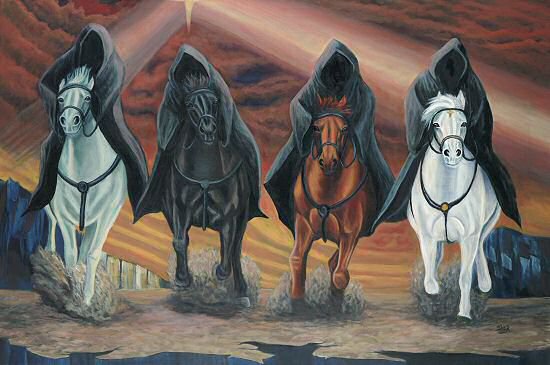 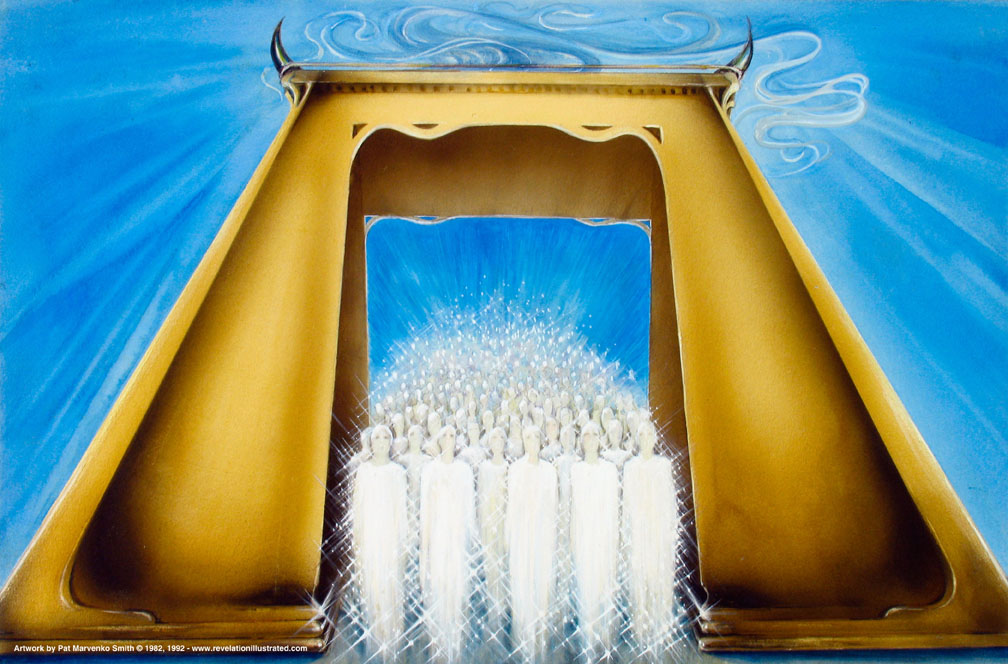 95
Used with permission
الختم الخامس: نفوس الشهداء تحت المذبح (6: 9- 11)
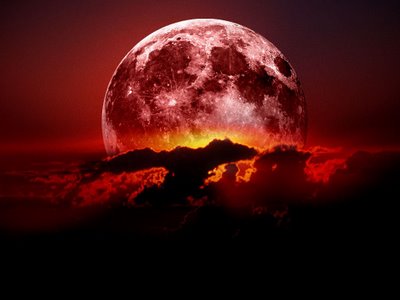 95
رؤيا ٦ : ١٢والقمر صار كالدم
376
رؤيا ٦ : ١٦وهم يقولون للجبال والصخور: اسقطي علينا وأخفينا عن وجه الجالس على العرش وعن غضب الخروف.
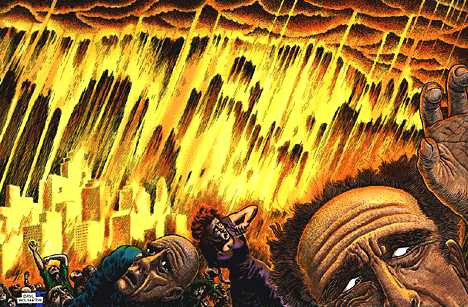 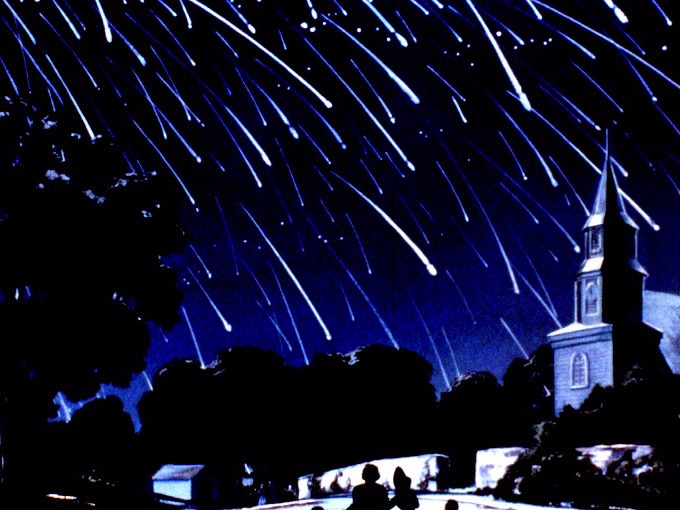 374
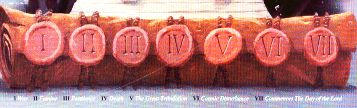 1. سوف يدين المسيح العالم (رؤ 6)
[Speaker Notes: "As Christ removed the seals, various dramatic events took place. The seventh seal introduced the seven trumpet judgments (Rev. 8:1–2). Then, when the seventh trumpet had blown, the great day of God's wrath was announced, ushering in the "vial [bowl] judgments" that brought to a climax the wrath of God (Rev. 11:15ff; 15:1). It is possible that the trumpet judgments were written on one side of the scroll and the bowl judgments on the other" (Wiersbe).]
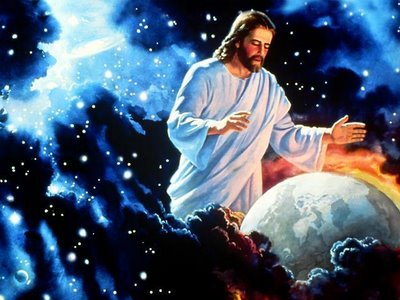 371
2. سوف يخلص المسيح المؤمنين (رؤ 7)
340
الجدول الزمني لسفر الرؤيا
ما قد رأيت 
1: 19أ
رؤيا 1
ما هو كائن 
1: 19 ب
رؤيا 2-3
ما هو عتيد أن يحدث بعد هذا
1: 19 ج
رؤيا 4- 22
المجيء 
الثاني
الحكم الألفي
رؤيا 
المسيح
عصر 
الكنيسة
الإختطاف
3: 10
الضيقة
4: 1- 19: 10
الحالة الابدية
النصف الأول
النصف الثاني
عرش
الدينونة
العظيم
الأبيض
حوق الطبع 1989 ريك جريفيث
مقتبس من مخطط ج. د. بنتيكوست
[Speaker Notes: التقسيمات الرئيسية الثلاثة في رؤيا ملخصة في 1: 19
الدورات الرئيسية الثلاث للدينونة موجودة في مربعات زرقاء
الأقسام الأربعة المعترضة تظهر بين قوسين داخل اللفائف . إنها لا تقدم التسلسل الزمني ولكن تضيف معلومات مهمة ليست مرتبطة بدينونة معينة .]
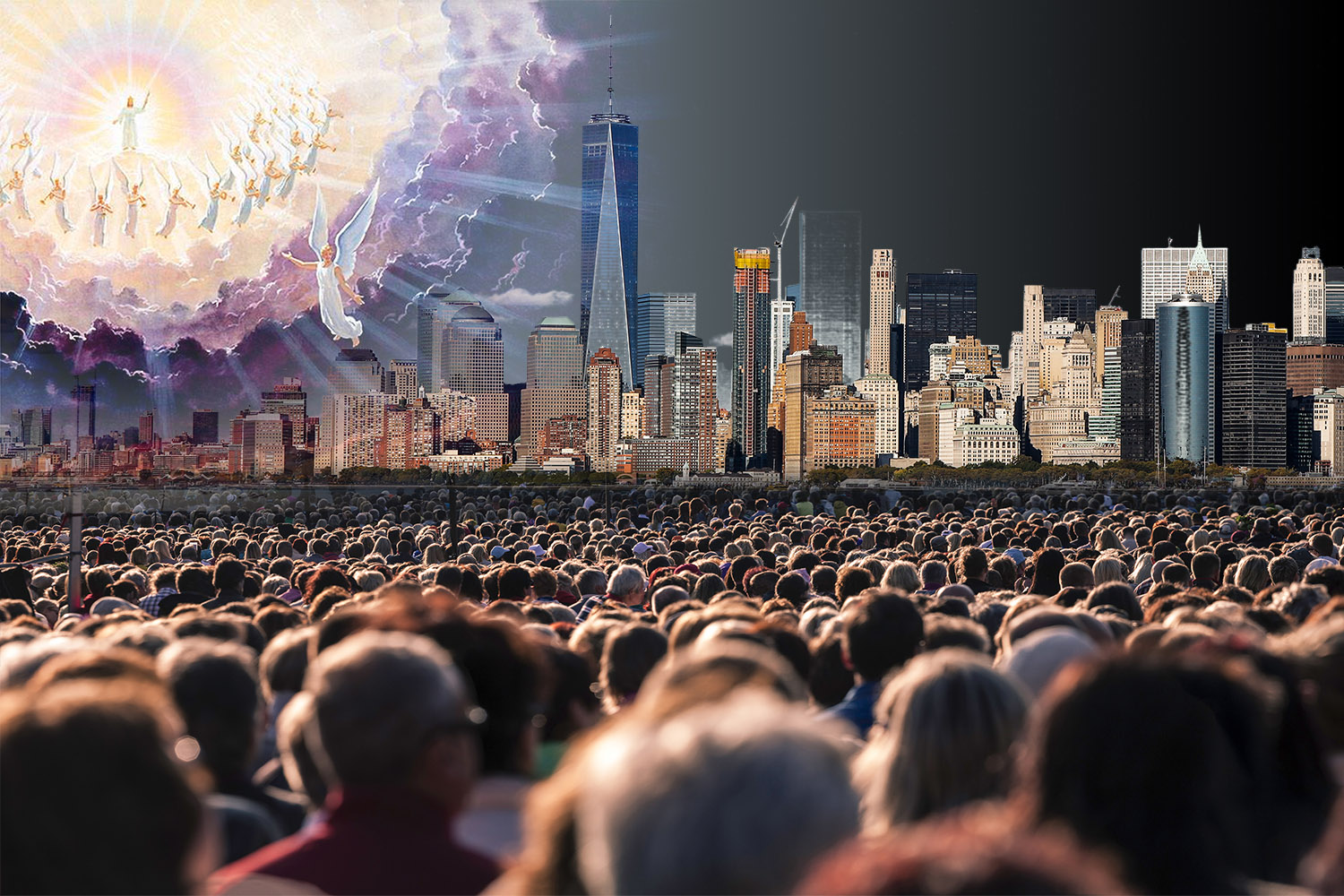 377
1 وبعد هذا رأيت أربعة ملائكة واقفين على أربع زوايا الأرض، ممسكين أربع رياح الأرض لكيلا تهب ريح على الأرض، ولا على البحر، ولا على شجرة ما 2 ورأيت ملاكاً آخر طالعاً من مشرق الشمس معه ختم الله الحي، فنادى بصوت عظيم إلى الملائكة الأربعة، الذين أعطوا أن يضروا الأرض والبحر 3 قائلاً: لا تضروا الأرض ولا البحر ولا الأشجار، حتى نختم عبيد إلهنا على جباههم 4 وسمعت عدد المختومين مئة وأربعة وأربعين ألفاً مختومين من كل سبط من بني إسرائيل: 5 من سبط يهوذا اثنا عشر ألف مختوم. من سبط رأوبين اثنا عشر ألف مختوم. من سبط جاد اثنا عشر ألف مختوم 6 من سبط أشير اثنا عشر ألف مختوم. من سبط نفتالي اثنا عشر ألف مختوم. من سبط منسَّى اثنا عشر ألف مختوم 7 من سبط شمعون اثنا عشر ألف مختوم. من سبط لاوي اثنا عشر ألف مختوم. من سبط يساكر اثنا عشر ألف مختوم 8 من سبط زبولون اثنا عشر ألف مختوم. من سبط يوسف اثنا عشر ألف مختوم. من سبط بنيامين اثنا عشر ألف مختوم.
المختومين مئة وأربعة وأربعين ألفاً
رؤيا ٧ : ١-٨
[Speaker Notes: في الكتاب المقدس ، يشير الختم إلى الملكية والحماية. اليوم ، شعب الله مختوم بالروح القدس (أف. 1: 13-14). هذا هو ضمان الله بأننا خلصنا وبآمان ، وأنه سيأخذنا يومًا ما إلى السماء. سيتلقى 144000 يهودي اسم الآب كختم (رؤيا 14: 1) ، على عكس "علامة الوحش" التي سيعطيها ضد المسيح لمن يتبعونه (رؤ ١٣: ١٧ ؛ ١٤: 11 ؛ 16: 2 ؛ 19: 20) "(ويرزبي).]
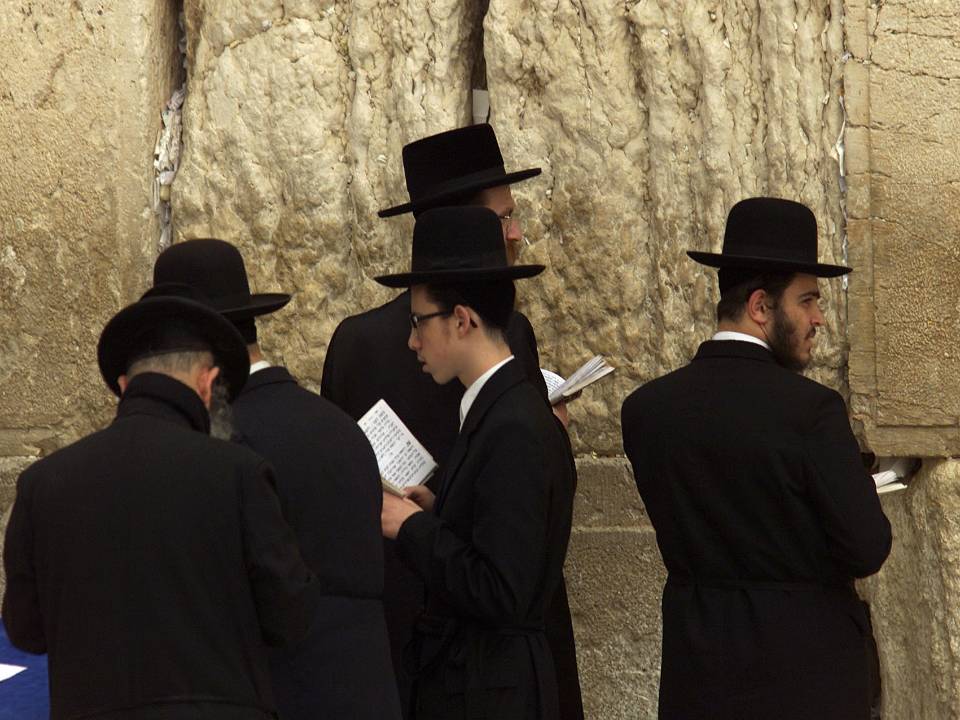 377
144000 يهودي مخلص هذا شيء معجزي !
[Speaker Notes: حتى اليهود الذين ثقبوه]
155ك
هل هناك مستقبل لإسرائيل الوطنية؟
[Speaker Notes: About 27% of the Bible related to the future when it was written, and half of these prophecies have already been fulfilled. But should we expect more fulfillments to come for the descendants of Jacob?
_________
Common-347
BE-45-Rom-slide 70
OS-02-Exodus-444
OS-31-Obadiah-145
NS-06-Rom9-16-slide 26]
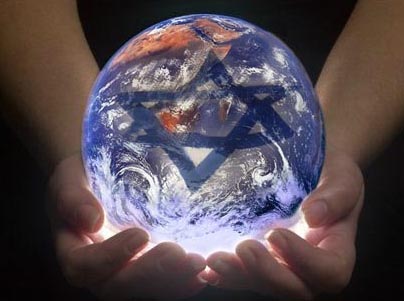 377
لا يزال هناك خطط من الله لأجل إسرائيل
[Speaker Notes: حتى اليهود الذين ثقبوه]
378
مجموعتان مخلصتان ومتباينتان
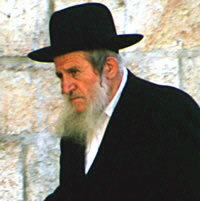 تعتبر إسرائيل ألم بالنسبة لمعظم الأمم في العالم اليوم، ولكن ...
378
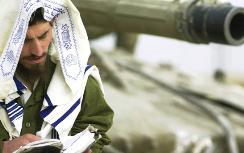 155w
وَهَكَذَا سَيَخْلُصُ جَمِيعُ إِسْرَائِيلَ (رومية ١١ : ٢٥-٢٧)
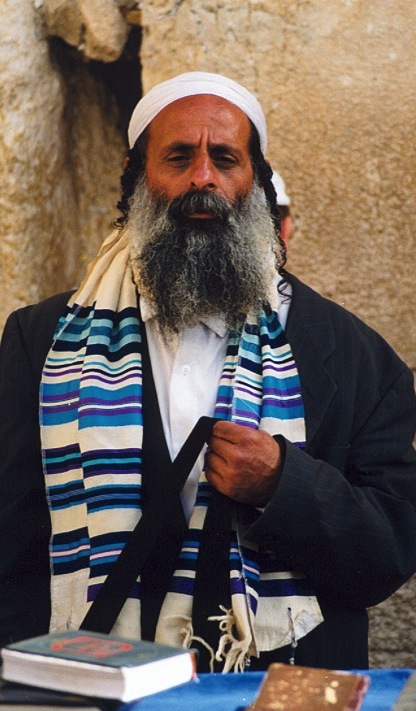 25 فإني لست أريد أيها الإخوة أن تجهلوا هذا السر، لئلا تكونوا عند أنفسكم حكماء: أن القساوة قد حصلت جزئياً لإسرائيل إلى أن يدخل ملؤ الأمم 26 وهكذا سيخلص جميع إسرائيل، كما هو مكتوب:
سيخرج من صهيون المنقذ ويرد الفجور عن يعقوب 27 وهذا هو العهد من قبلي لهم متى نزعت خطاياهم.
[Speaker Notes: Zechariah 3:9 says that Israel will believe in Jesus as Messiah in a single day at the end of the Tribulation when "All Israel will be saved" (Rom 11:25-26).
___________________
Common-445
OS-38-Zechariah-86, 134
NS-06-Rom9-16-slide 53
NS-22-Rev13-19-slide 53]
378
ويكرز ببشارة الملكوت هذه في كل المسكونة شهادة لجميع الأمم. ثم يأتي المنتهى (مت 24: 14)
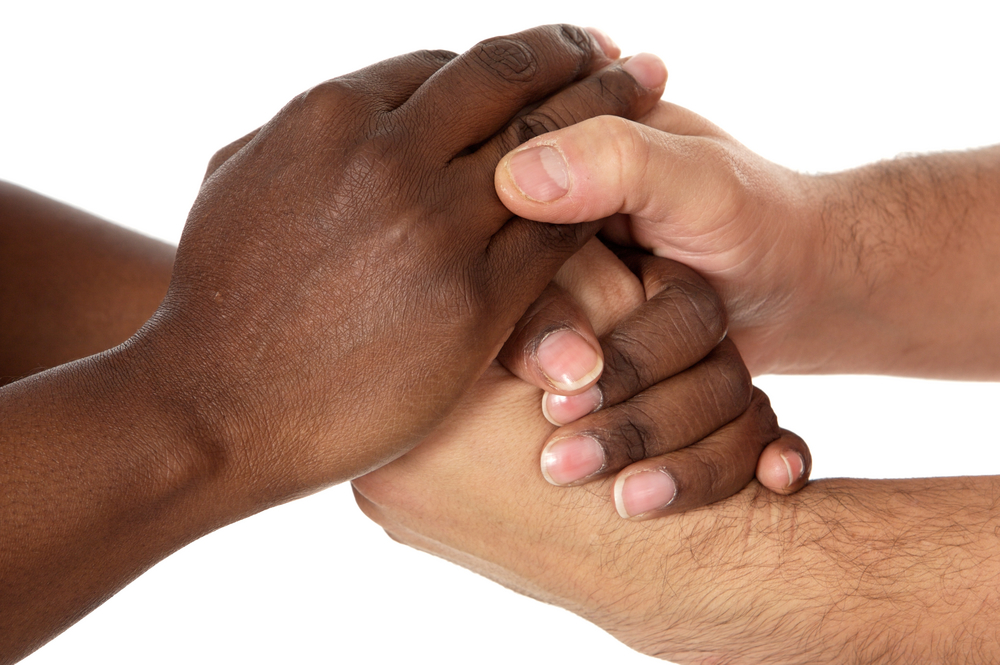 سوف يبشر الله أمماً كثيرة من خلال هؤلاء 144000 يهودي
[Speaker Notes: "While we are not told explicitly in Scripture that the 144,000 Jews are God's special witnesses, and that the Gentile host is saved through their ministry, this appears to be a logical deduction; otherwise, why are they associated in this chapter? The parallel with Matthew 24:14 also indicates that the 144,000 will witness for the Lord during the Tribulation" (Wiersbe).]
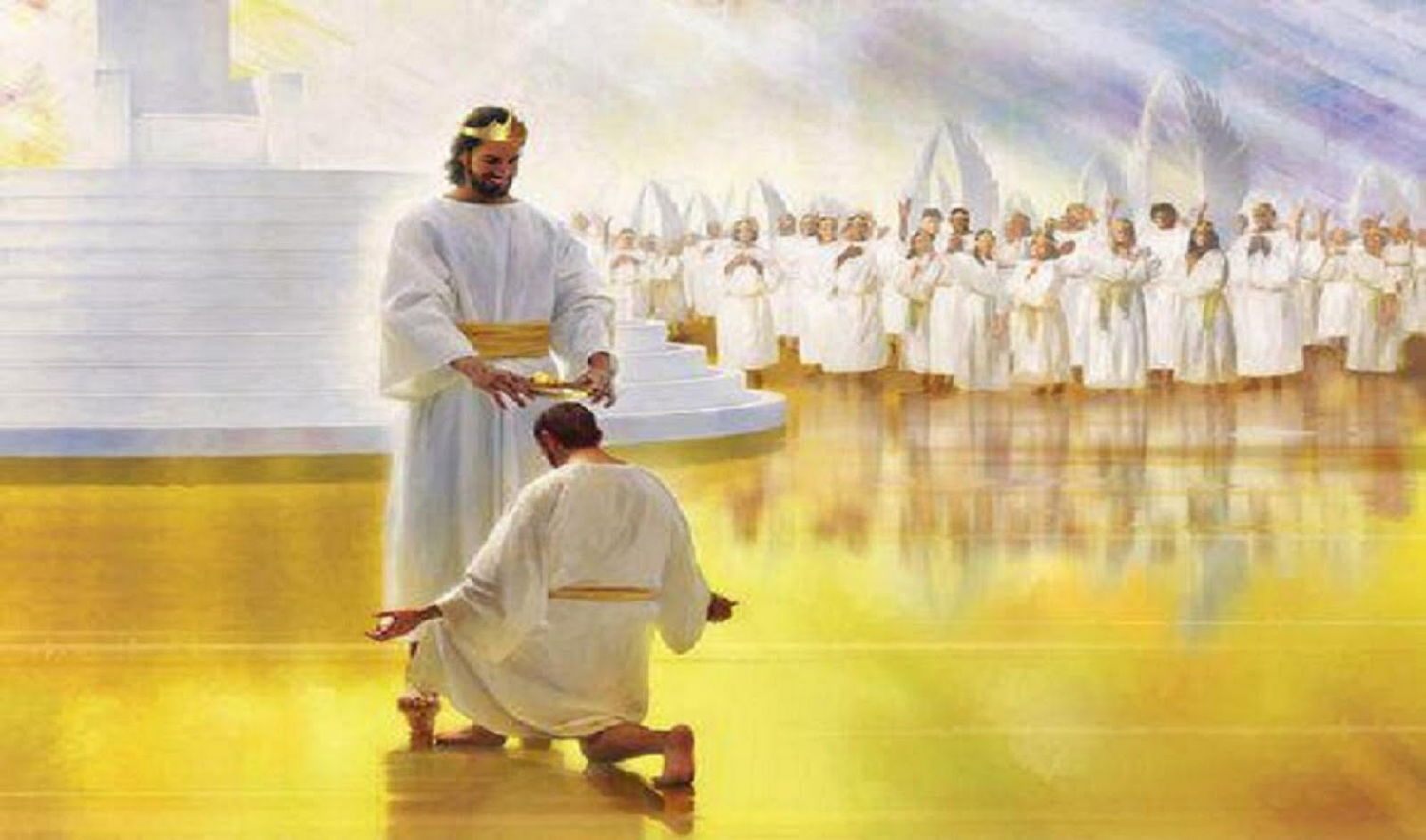 يشير خلاص الأمم من كل شعب إلى إتمام الله الرحيم للمأمورية العظمى أثناء الضيقة (7: 9-17).
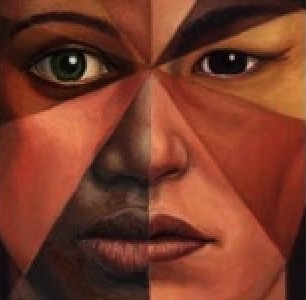 379
الشعب المتعدد الأعراق
رؤيا ٧ : ٩
من كل الأمم والقبائل والشعوب والألسنة
379
خرَّ الشيوخ أمام العرش ( 7: 11)
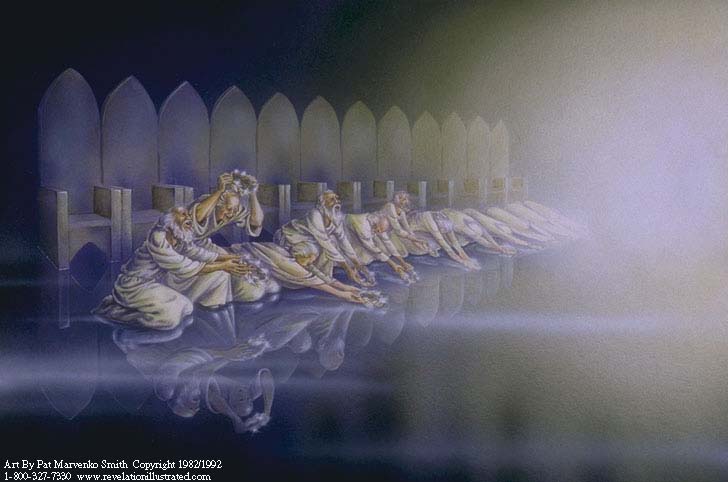 استخدمت بإذن
ما هي الفكرة؟
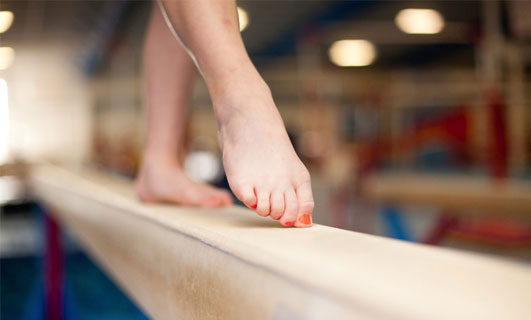 يوازن المسيح
دينونته
مع نعمته
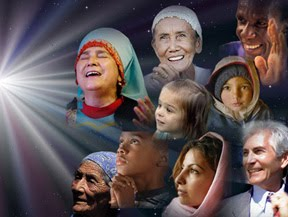 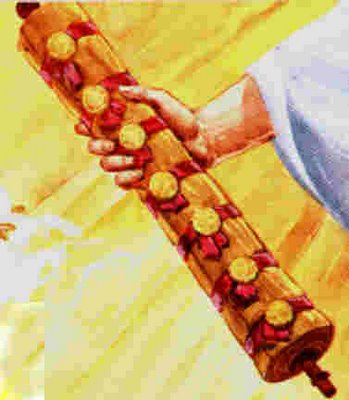 الفكرة الرئيسية في رؤيا 6-7
د. ريك جريفيث • كلية الكتاب المقدس سنغافورة • biblestudydownloads.com
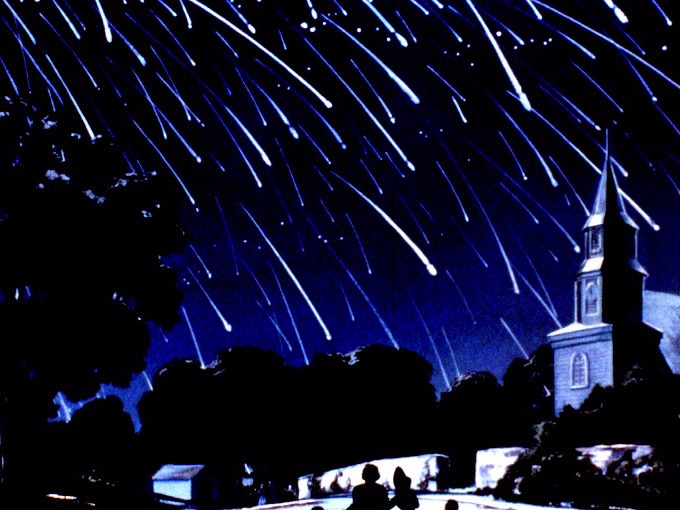 374
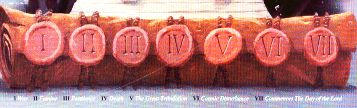 1. سوف يدين المسيح العالم (رؤ 6)
[Speaker Notes: "As Christ removed the seals, various dramatic events took place. The seventh seal introduced the seven trumpet judgments (Rev. 8:1–2). Then, when the seventh trumpet had blown, the great day of God's wrath was announced, ushering in the "vial [bowl] judgments" that brought to a climax the wrath of God (Rev. 11:15ff; 15:1). It is possible that the trumpet judgments were written on one side of the scroll and the bowl judgments on the other" (Wiersbe).]
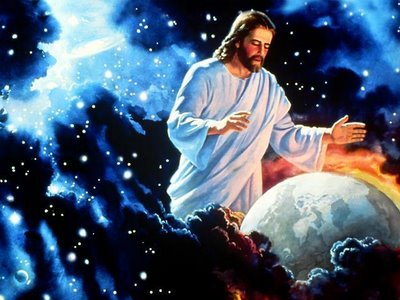 371
2. سوف يخلص المسيح المؤمنين (رؤ 7)
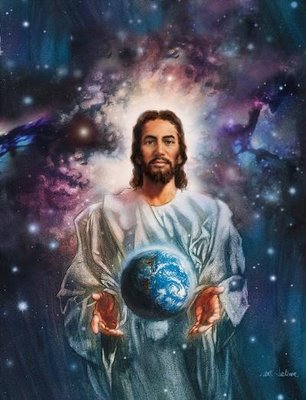 371
هل لديك        نظرة خاطئة     عن المسيح؟
سيادة المسيح في رؤيا
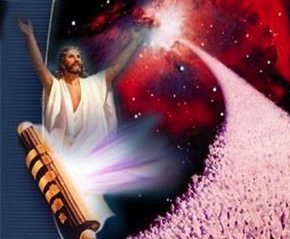 381
1. في شخصه ( 1)
2. على الكنائس ( 2 – 3 )
3. على كل الخليقة ( 4 – 22 )
سيادة المسيح في رؤيا
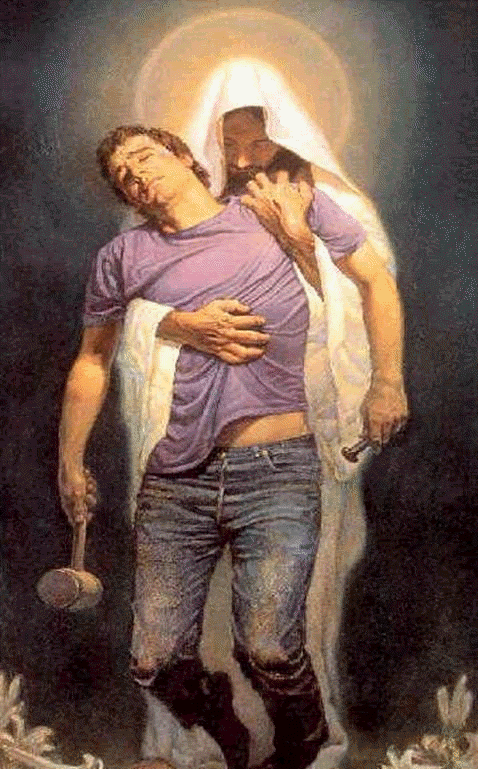 371
يمتلك المسيح الحق    في أن يدينك            لكنه يفضل أن يخلصك
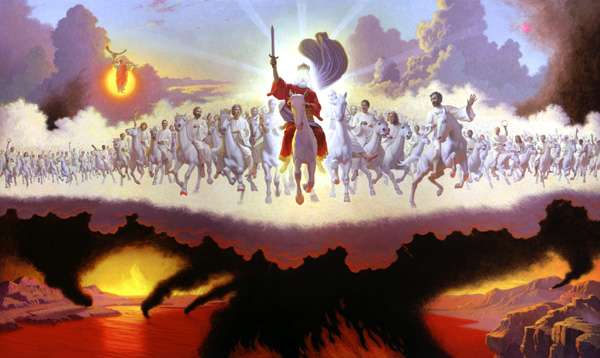 موضوع
الرؤيا
يسوع ينتصر
أحصل على هذا العرض التقديمي مجاناً
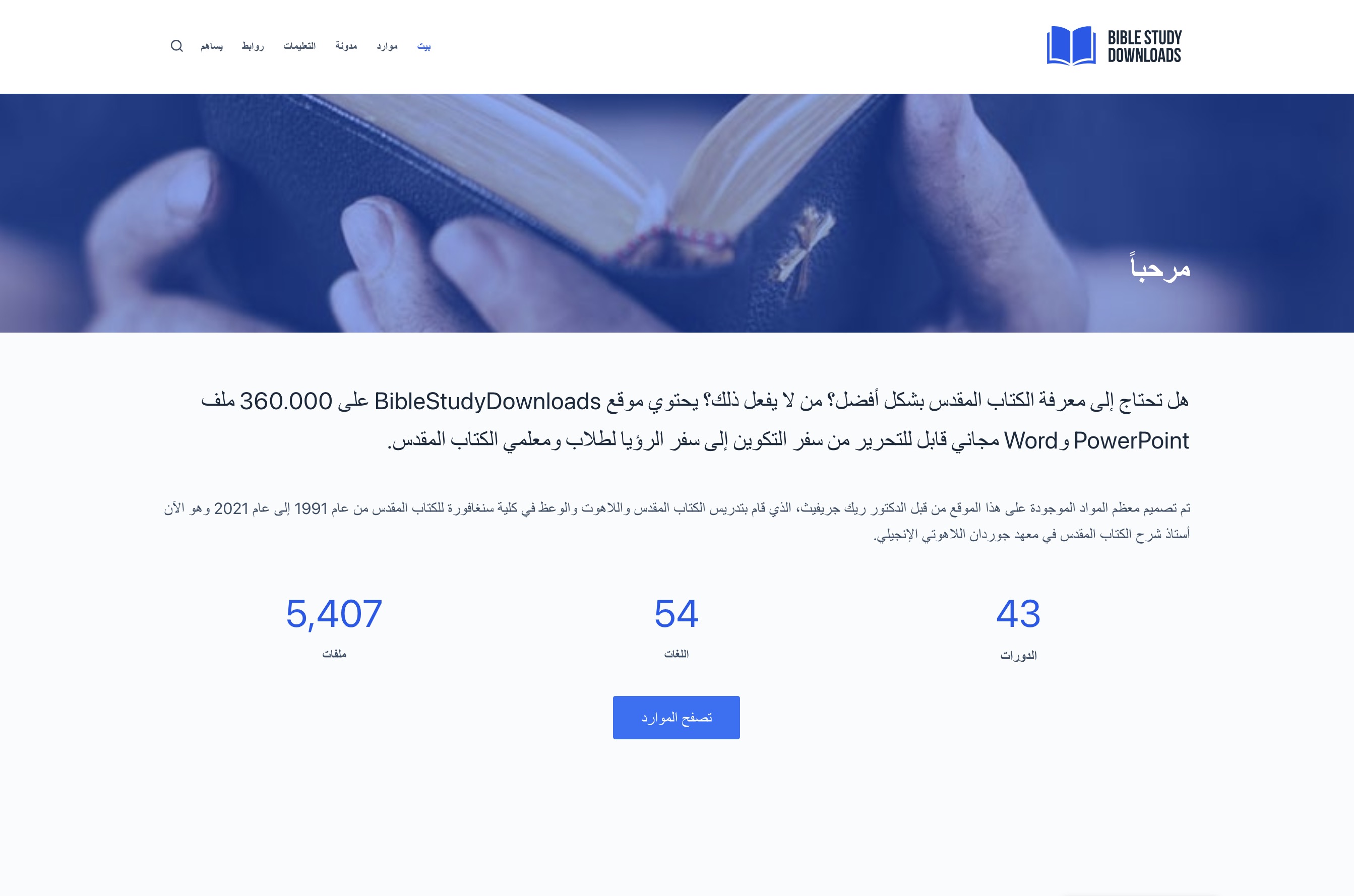 وعظ العهد الجديد • BibleStudyDownloads.org
[Speaker Notes: NP NT Preaching (np) Arabic]